Curs de protecció de la legalitat urbanística:                                       marc normatiu i principis bàsics d’actuació
Ordres d’execució i supòsits de ruïna. Inspecció urbanística, protecció de la legalitat i figures connexes
Alfred Lacasa Tribó
Barcelona, 25.9.2018
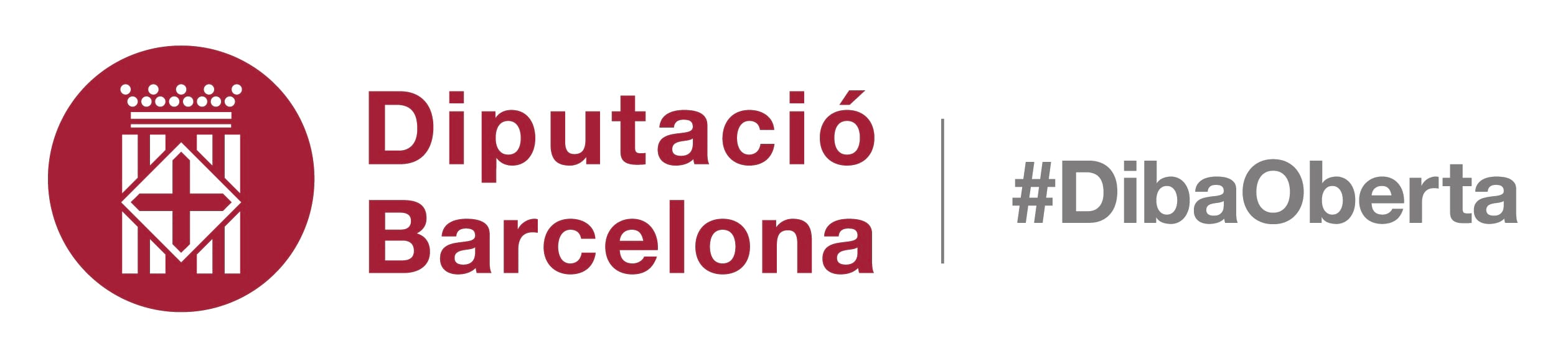 Àrea de Territori i SostenibilitatGerència de serveis d’habitatge, urbanisme i activitats
Ordres d’execució Supòsits de ruïna  La inspecció urbanística.  La protecció de la legalitat i figures connexes
Ordres d’execució Supòsits de ruïna 
La inspecció urbanística
 La protecció de la legalitat i figures connexes
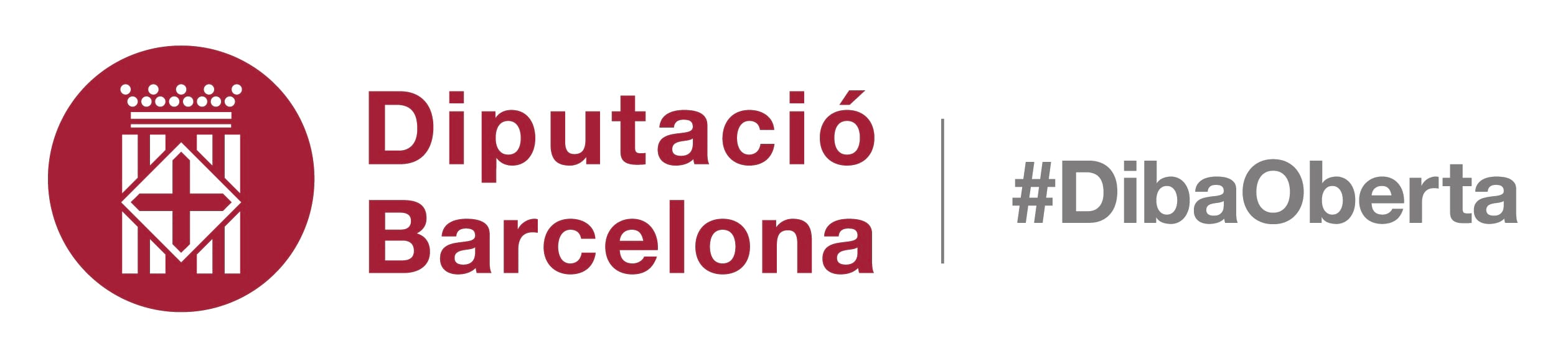 Curs de Protecció de la legalitat urbanísticaMarc conceptual i principis bàsics d’actuació
Alfred Lacasa Tribó – 25.9.2018
Ordres d’execució Supòsits de ruïna  La inspecció urbanística.  La protecció de la legalitat i figures connexes
PART I. EL DEURE DE CONSERVACIÓ. CLASSIFICACIÓ CONCEPTUAL

A.- EL DEURE NORMAL DE CONSERVACIÓ
B.- EL DEURE AGREUJAT 
	B.1.- TIPUS
	A- LES FINQUES CATALOGADES
	B- LES ÀREES DE CONSERVACIÓ
	B.2.- EFECTES DEL DEURE AGREUJAT
	A.- LES VINCULACIONS SINGULARS
	B.- L’INCOMPLIMENT: INFRACCIONS (214, 	D I 215 D DEL TRLUCAT)
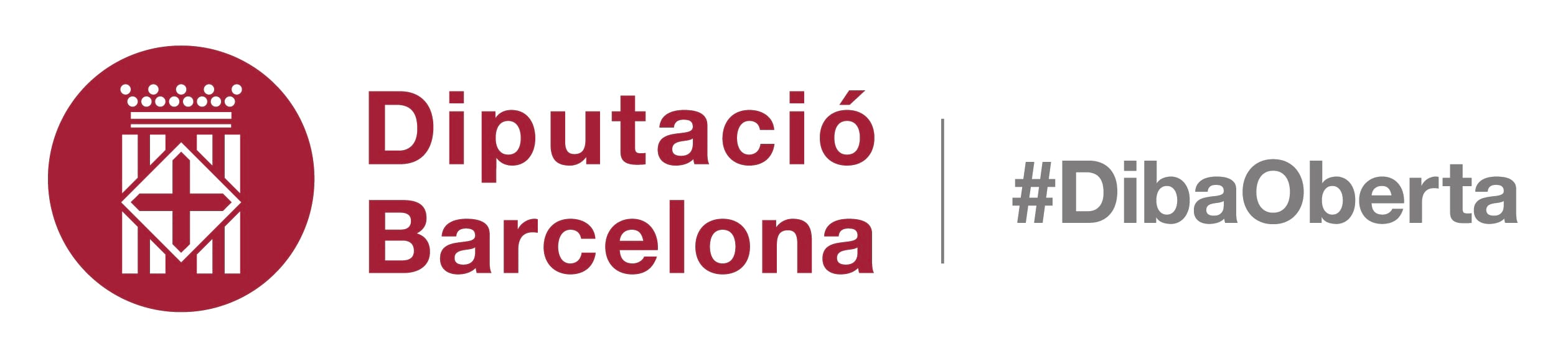 Curs de Protecció de la legalitat urbanísticaMarc conceptual i principis bàsics d’actuació
Alfred Lacasa Tribó – 25.9.2018
Ordres d’execució Supòsits de ruïna  La inspecció urbanística.  La protecció de la legalitat i figures connexes
EL DEURE DE CONSERVACIÓ PROVÉ DE L’ESTATUT DE LA PROPIETAT URBANA.

Regulació al Real Decreto Legislativo 7/2015, de 30 de octubre, por el que se aprueba el texto refundido de la Ley de Suelo y Rehabilitación Urbana.

Artículo 15. Contenido del derecho de propiedad del suelo: deberes y cargas.
1. El derecho de propiedad de los terrenos, las instalaciones, construcciones y edificaciones comprende con carácter general, cualquiera que sea la situación en que se encuentren, los deberes siguientes:
a) Dedicarlos a usos que sean compatibles con la ordenación territorial y urbanística.
b) Conservarlos en las condiciones legales de seguridad, salubridad, accesibilidad universal, ornato y las demás que exijan las leyes para servir de soporte a dichos usos.
c) Realizar las obras adicionales que la Administración ordene por motivos turísticos o culturales, o para la mejora de la calidad y sostenibilidad del medio urbano, hasta donde alcance el deber legal de conservación. En éste último caso, las obras podrán consistir en la adecuación a todas o alguna de las exigencias básicas establecidas en el Código Técnico de la Edificación, debiendo fijar la Administración de manera motivada el nivel de calidad que deba ser alcanzado para cada una de ellas.
2. El deber legal de conservación constituye el límite de las obras que deban ejecutarse a costa de los propietarios. Cuando se supere dicho límite, correrán a cargo de los fondos de la Administración que ordene las obras que lo rebasen para obtener mejoras de interés general.
3. El límite de las obras que deban ejecutarse a costa de los propietarios en cumplimiento del deber legal de conservación de las edificaciones se establece en la mitad del valor actual de construcción de un inmueble de nueva planta, equivalente al original, en relación con las características constructivas y la superficie útil, realizado con las condiciones necesarias para que su ocupación sea autorizable o, en su caso, quede en condiciones de ser legalmente destinado al uso que le sea propio.
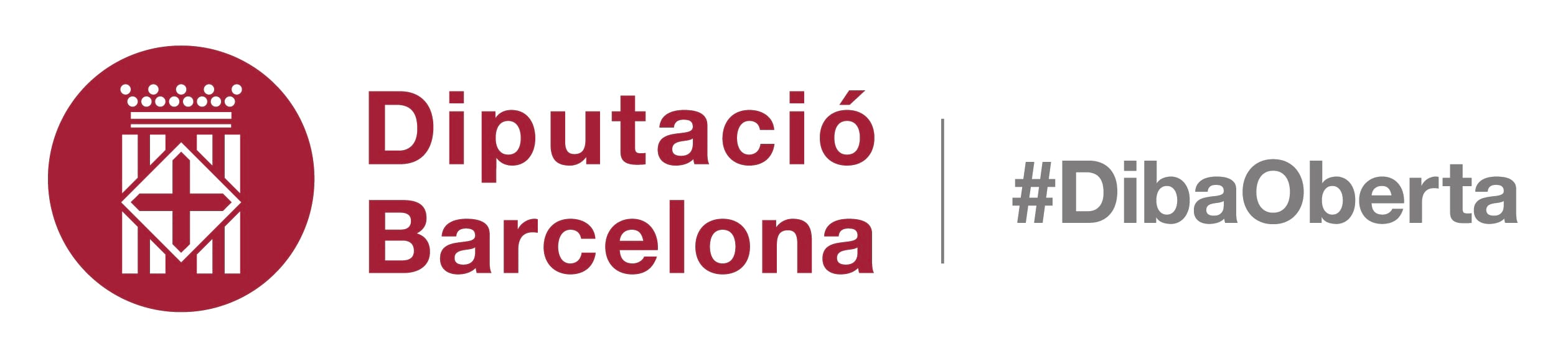 Curs de Protecció de la legalitat urbanísticaMarc conceptual i principis bàsics d’actuació
Alfred Lacasa Tribó – 25.9.2018
Ordres d’execució Supòsits de ruïna  La inspecció urbanística.  La protecció de la legalitat i figures connexes
4. La Administración competente podrá imponer, en cualquier momento, la realización de obras para el cumplimiento del deber legal de conservación, de conformidad con lo dispuesto en la legislación estatal y autonómica aplicables. El acto firme de aprobación de la orden administrativa de ejecución que corresponda, determinará la afección real directa e inmediata, por determinación legal, del inmueble, al cumplimiento de la obligación del deber de conservación. Dicha afección real se hará constar, mediante nota marginal, en el Registro de la Propiedad, con referencia expresa a su carácter de garantía real y con el mismo régimen de preferencia y prioridad establecido para la afección real, al pago de cargas de urbanización en las actuaciones de transformación urbanística.
Conforme a lo dispuesto en la normativa aplicable, en los casos de inejecución injustificada de las obras ordenadas, dentro del plazo conferido al efecto, se procederá a su realización subsidiaria por la Administración Pública competente, sustituyendo ésta al titular o titulares del inmueble o inmuebles y asumiendo la facultad de edificar o de rehabilitarlos con cargo a aquéllos, o a la aplicación de cualesquiera otras fórmulas de reacción administrativa a elección de ésta. En tales supuestos, el límite máximo del deber de conservación podrá elevarse, si así lo dispone la legislación autonómica, hasta el 75% del coste de reposición de la construcción o el edificio correspondiente. Cuando el propietario incumpla lo acordado por la Administración, una vez dictada resolución declaratoria del incumplimiento y acordada la aplicación del régimen correspondiente, la Administración actuante remitirá al Registro de la Propiedad certificación del acto o actos correspondientes para su constancia por nota al margen de la última inscripción de dominio.
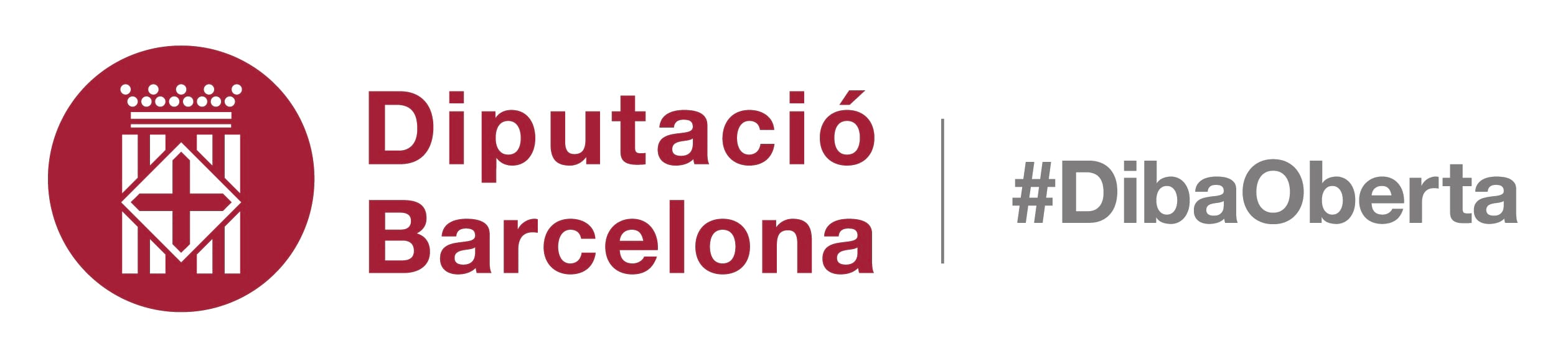 Curs de Protecció de la legalitat urbanísticaMarc conceptual i principis bàsics d’actuació
Alfred Lacasa Tribó – 25.9.2018
Ordres d’execució Supòsits de ruïna  La inspecció urbanística.  La protecció de la legalitat i figures connexes
Artículo 17. Contenido del derecho de propiedad del suelo en situación de urbanizado: deberes y cargas.
1. En el suelo en situación de urbanizado, el deber de uso supone los deberes de completar la urbanización de los terrenos con los requisitos y condiciones establecidos para su edificación y el deber de edificar en los plazos establecidos en la normativa aplicable, cuando así se prevea por la ordenación urbanística y en las condiciones por ella establecidas.
2. Cuando la Administración imponga la realización de actuaciones sobre el medio urbano, el propietario tendrá el deber de participar en su ejecución en el régimen de distribución de beneficios y cargas que corresponda, en los términos establecidos en el artículo 14.1.c).
3. En particular, cuando se trate de edificaciones, el deber legal de conservación comprende, además de los deberes de carácter general exigibles de conformidad con lo dispuesto en el artículo 15, la realización de los trabajos y las obras necesarios para:
a) Satisfacer, con carácter general, los requisitos básicos de la edificación establecidos en el artículo 3.1 de la Ley 38/1999, de 5 de noviembre, de Ordenación de la Edificación.
b) Adaptar y actualizar sus instalaciones a las normas legales que, para la edificación existente, les sean explícitamente exigibles en cada momento.
4. El deber legal de conservación, que constituirá el límite de las obras que deban ejecutarse a costa de los propietarios cuando la Administración las ordene por motivos turísticos o culturales, o para la mejora de la calidad o sostenibilidad del medio urbano, se establece en la mitad del valor actual de construcción de un inmueble de nueva planta, equivalente al original, en relación con las características constructivas y la superficie útil, realizado con las condiciones necesarias para que su ocupación sea autorizable o, en su caso, quede en condiciones de ser legalmente destinado al uso que le sea propio. Cuando se supere dicho límite, las obras que lo rebasen para obtener mejoras de interés general correrán a cargo de los fondos de la Administración que haya impuesto su realización.
5. La realización de las actuaciones sobre el medio urbano corresponde, además de a aquellos sujetos a los que la legislación de ordenación territorial y urbanística atribuya dicha obligación, a los siguientes:
a) Los propietarios y los titulares de derechos de uso otorgados por ellos, en la proporción acordada en el correspondiente contrato o negocio jurídico que legitime la ocupación. En ausencia de éste, o cuando el contrato no contenga cláusula alguna relativa a la citada proporción, corresponderá a éstos o a aquéllos, en función de si las obras tienen o no el carácter de reparaciones menores motivadas por el uso diario de la vivienda, sus instalaciones y servicios. La determinación se realizará de acuerdo con la normativa reguladora de la relación contractual y, en su caso, con las proporciones que figuren en el Registro de la Propiedad, relativas al bien y a sus elementos anexos de uso privativo.
b) Las comunidades de propietarios y, en su caso, las agrupaciones de comunidades de propietarios, así como las cooperativas de viviendas, con respecto a los elementos comunes de la construcción, el edificio o complejo inmobiliario en régimen de propiedad horizontal y de los condominios, sin perjuicio del deber de los propietarios de las fincas o elementos separados de uso privativo de contribuir, en los términos de los estatutos de la comunidad o agrupación de comunidades o de la cooperativa, a los gastos en que incurran estas últimas.
c) Las Administraciones Públicas, cuando afecten a elementos propios de la urbanización y no exista el deber legal para los propietarios de asumir su coste, o cuando éstas financien parte de la operación con fondos públicos, en los supuestos de ejecución subsidiaria, a costa de los obligados.
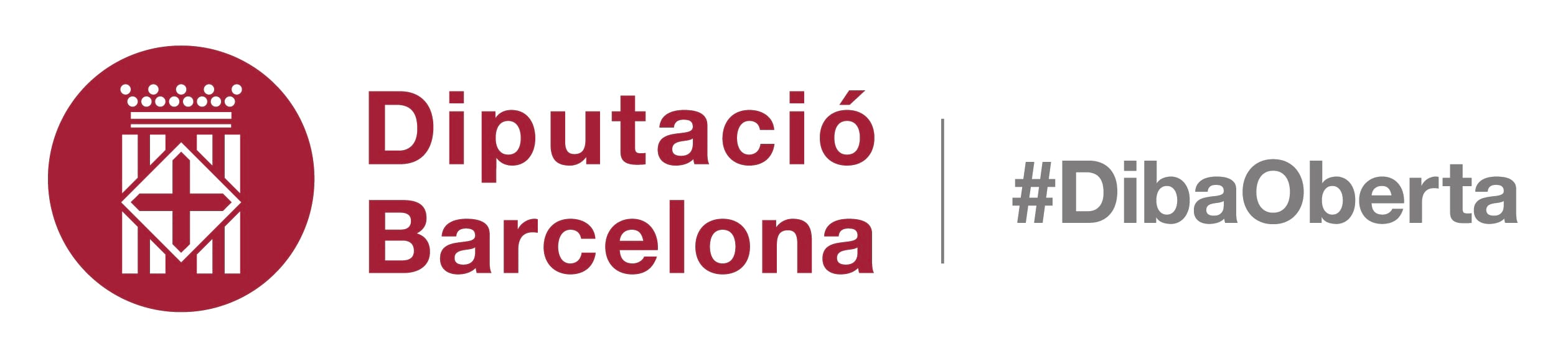 Curs de Protecció de la legalitat urbanísticaMarc conceptual i principis bàsics d’actuació
Alfred Lacasa Tribó – 25.9.2018
Ordres d’execució Supòsits de ruïna  La inspecció urbanística.  La protecció de la legalitat i figures connexes
REGULACIÓ A CATALUNYA DEL DRET DE CONSERVACIÓ:
Arts 197 i 198 TRLUCAT

Arts 29.2, 253 i 254 del Decret 305/2006
Arts 98 a 102 del Decret 179/1995, de 12 de juny (ROAS)
Especialment: Article 29 del Decret 305/2006: 
Deures d'ús, de conservació i de rehabilitació
29.1 Les persones propietàries de sòl i d'altres béns immobles estan obligats a destinar-los als usos previstos per l'ordenació urbanística.
29.2 Els propietaris o propietàries de terrenys, construccions, instal·lacions i altres béns immobles estan obligats a complir els deures de conservació i de rehabilitació establerts per la Llei d'urbanisme i aquest Reglament, per la legislació sectorial aplicable i per les ordenances locals. Estan inclosos en aquests deures, amb l'abast que determina la Llei d'urbanisme:a) El manteniment o la reposició de les condicions de seguretat, salubritat i ornament públic dels béns immobles.
b) La conservació i la rehabilitació de les condicions objectives d'habitabilitat dels habitatges o de les condicions de funcionalitat dels altres tipus de construccions, d'acord amb llur destí.c) Aquells deures de conservació i rehabilitació que determini la legislació sectorial o que estableixin les normes de protecció del patrimoni cultural dels plans urbanístics.d) El compliment de les normes sobre rehabilitació urbana establertes pel pla d'ordenacióurbanística municipal o pel programa d'actuació urbanística municipal per a àmbits determinats.
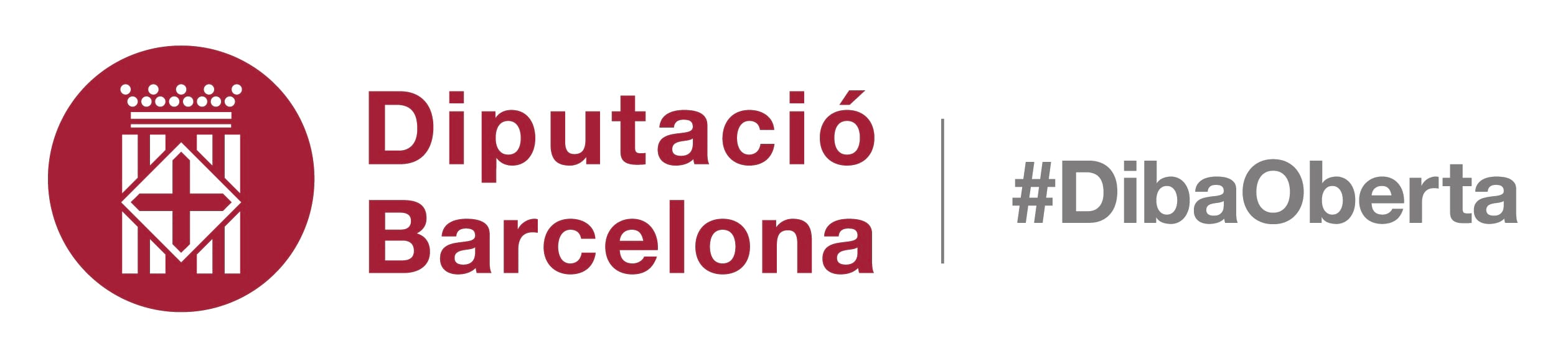 Curs de Protecció de la legalitat urbanísticaMarc conceptual i principis bàsics d’actuació
Alfred Lacasa Tribó – 25.9.2018
Ordres d’execució Supòsits de ruïna  La inspecció urbanística.  La protecció de la legalitat i figures connexes
LES ORDRES D’EXECUCIÓ 


Amb caràcter general, 3 reaccions administratives:
1.- Pel compliment del deure de conservació: les ordres d’execució
2.- Per infraccions urbanístiques:
2.1- Els procediments de disciplina
2.2.- El procediment sancionador
OBJECTE DEL PROCEDIMENT RESTAURADOR
Restaurar (refer, tornar a la legalitat...), ja sigui per mitjà del particular o per les vies d’execució dels actes que s’analitzaran. OBLIGATORI
OBJECTE DEL PROCEDIMENT SANCIONADOR
Sancionar (atès que pressumptament s’ha vulnerat l’ordenament jurídic, l’objecte és infligir un acte administratiu de càstig).  DEPÈN DELS CASOS. “la reacció administrativa de segona tutela”
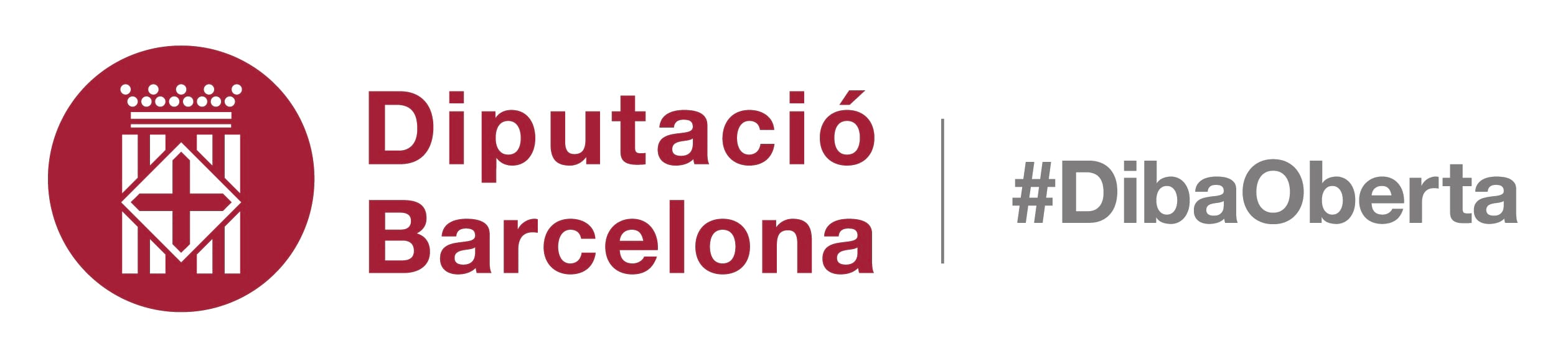 Curs de Protecció de la legalitat urbanísticaMarc conceptual i principis bàsics d’actuació
Alfred Lacasa Tribó – 25.9.2018
Ordres d’execució Supòsits de ruïna  La inspecció urbanística.  La protecció de la legalitat i figures connexes
RECORDEM-HO: LA POTESTAT DELS ENS LOCALS PER INTERVENIR EN LA VIDA DELS PARTICULARS

Així els ens locals intervenim en la vida dels particulars…

Artículo 84.
1. Las Entidades locales podrán intervenir la actividad de los ciudadanos a través de los siguientes medios:
a) Ordenanzas y bandos.
b) Sometimiento a previa licencia y otros actos de control preventivo. No obstante, cuando se trate del acceso y ejercicio de actividades de servicios incluidas en el ámbito de aplicación de la Ley 17/2009, de 23 de noviembre, sobre el libre acceso a las actividades de servicios y su ejercicio, se estará a lo dispuesto en la misma.
c) Sometimiento a comunicación previa o a declaración responsable, de conformidad con lo establecido en el artículo 71 bis de la Ley 30/1992, de 26 de noviembre, de Régimen Jurídico de las Administraciones Públicas y del Procedimiento Administrativo Común.
d) Sometimiento a control posterior al inicio de la actividad, a efectos de verificar el cumplimiento de la normativa reguladora de la misma.
e) Órdenes individuales constitutivas de mandato para la ejecución de un acto o la prohibición del mismo.
2. La actividad de intervención de las Entidades locales se ajustará, en todo caso, a los principios de igualdad de trato, necesidad y proporcionalidad con el objetivo que se persigue.
3. Las licencias o autorizaciones otorgadas por otras Administraciones Públicas no eximen a sus titulares de obtener las correspondientes licencias de las Entidades locales, respetándose en todo caso lo dispuesto en las correspondientes leyes sectoriales.
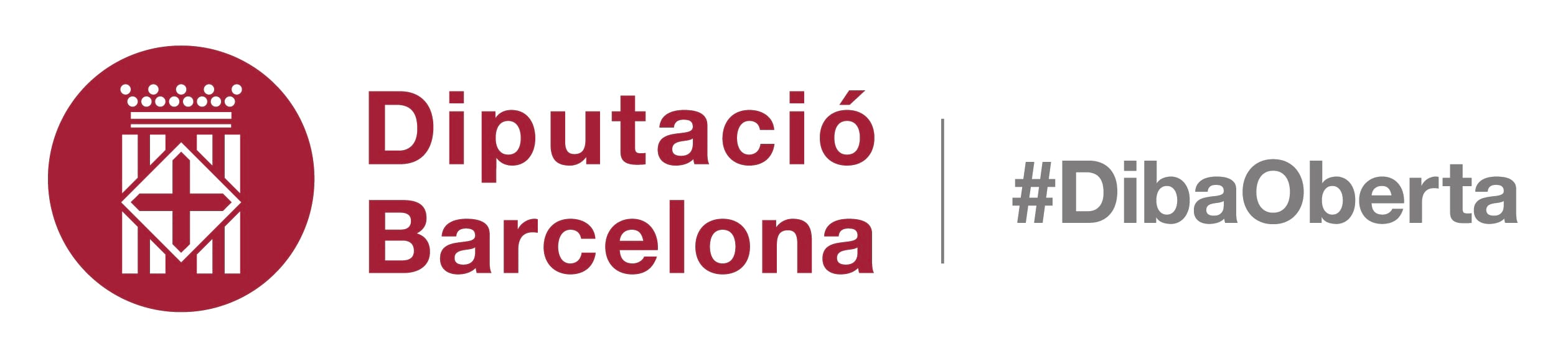 Curs de Protecció de la legalitat urbanísticaMarc conceptual i principis bàsics d’actuació
Alfred Lacasa Tribó – 25.9.2018
Ordres d’execució Supòsits de ruïna  La inspecció urbanística.  La protecció de la legalitat i figures connexes
En la majoria dels casos es dicten actes desfavorables: vinculació positiva a les normes amb rang de Llei
Les construccions tenen caràcter evolutiu (poden empitjorar). En canvi els expedients només poden millorar (a no ser que la construcció es deteriori). Preferència per actuar en l’entorn que en la finca.
Respecte de tota ordre administrativa: 
Cal saber quin és el contingut físic d’una ordre administrativa
Cal saber quin és el contingut econòmic d’una ordre administrativa
Cal saber si cal projecte per complir una ordre
Cal saber si el termini lliurat per executar una ordre és proporcional
Els espais tancats sense consentiment previ requereixen d’autorització d’entrada en domicili, ja sigui per la inspecció o bé per motius de seguretat
No existeix rehabilitació o bé sense audiència, o bé sense una motivació agreujada del perquè no es dona audiència
Vetllant: òrgan competent, audiència, notificacions i terminis de caducitat, la possibilitat d’èxit es dispara
L’urbanisme català modern va molt lligat a la restauració de la realitat física alterada: cal saber com opera un acord en qualsevol fase del procediment
Poden operar diferents expedients d’una mateixa naturalesa: planejament, gestió, conservació, rehabilitació, sancionador, restauració de la realitat física vulnerada... Cal tenir una visió global
Necessitem (en castellà és més encertat: Abotectos y arquigados)
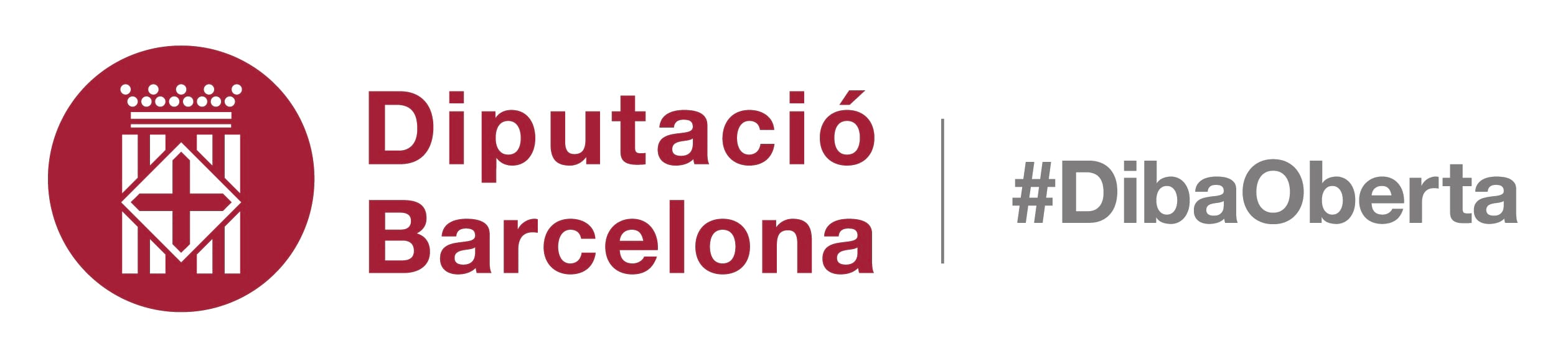 Curs de Protecció de la legalitat urbanísticaMarc conceptual i principis bàsics d’actuació
Alfred Lacasa Tribó – 25.9.2018
Ordres d’execució Supòsits de ruïna  La inspecció urbanística.  La protecció de la legalitat i figures connexes
PROCEDIMENT, 
Abans 253 Decret 305/2006
Ara: Decret 64/2014 
Article 77
Competència per dictar ordres d’execució
77.1 Correspon a l’administració municipal la competència per dictar ordres d’execució per fer complir el deure legal de conservació i rehabilitació del sòl i les obres, i per enderrocar o reparar els immobles que estiguin en estat ruïnós.
77.2 Són òrgans competents per incoar i resoldre el procediment corresponent els que es determinin de conformitat amb la legislació sobre règim local.
 
Article 78
Persones obligades
78.1 Les ordres d’execució obliguen les persones físiques o jurídiques propietàries del sòl i les obres afectats.
78.2 D’acord amb la legislació en matèria de sòl, la transmissió de finques no modifica la situació de la persona titular respecte dels deures de la persona propietària establerts a la legislació urbanística o exigibles pels seus actes d’execució. En conseqüència, en relació amb les ordres d’execució que calgui adoptar o hagin estat adoptades, la nova persona propietària resta subrogada en l’obligació de la persona propietària anterior. En el cas que l’ordre d’execució s’hagi adreçat a la persona propietària anterior, correspon complir-la a la persona que sigui propietària en el moment d’executar-la, que ha de disposar del període d’execució voluntària corresponent.
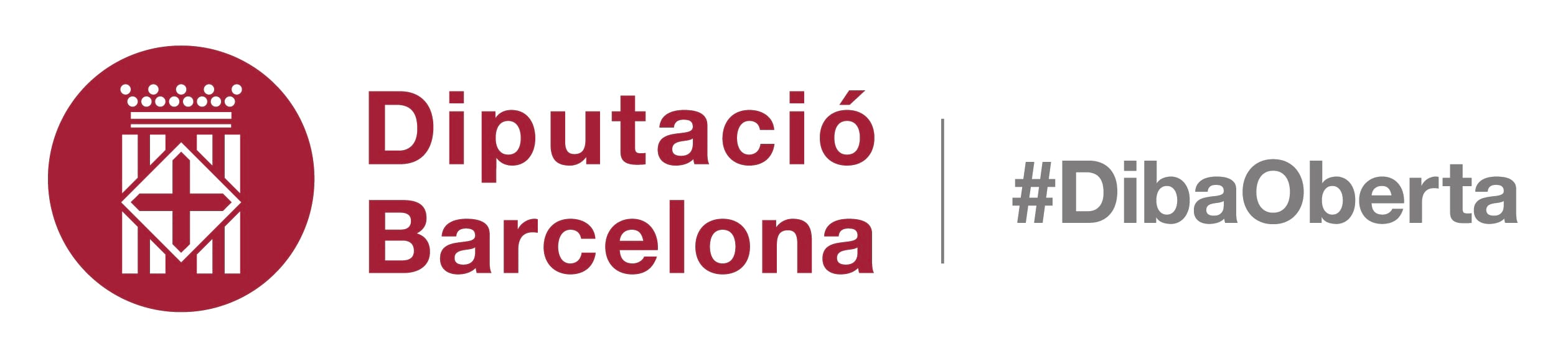 Curs de Protecció de la legalitat urbanísticaMarc conceptual i principis bàsics d’actuació
Alfred Lacasa Tribó – 25.9.2018
Ordres d’execució Supòsits de ruïna  La inspecció urbanística.  La protecció de la legalitat i figures connexes
Article 197
Deures legals d'ús, conservació i rehabilitació i ordres d'execució
1. Les persones propietàries de tota classe de terrenys, construccions i instal·lacions han de complir els deures d'ús, conservació i rehabilitació establerts per aquesta Llei, per la legislació aplicable en matèria de sòl i per la legislació sectorial. Estan incloses en aquests deures la conservació i la rehabilitació de les condicions objectives d'habitabilitat dels habitatges.
2. Les persones propietàries o l'administració han de sufragar el cost derivat dels deures a què es refereix l'apartat 1, d'acord amb la legislació aplicable en cada cas i tenint en compte l'escreix sobre el límit dels deures de les persones propietàries quan es tracti d'obtenir millores d'interès general.
3. Els ajuntaments han d'ordenar d'ofici o a instància de qualsevol persona interessada, l'execució de les obres necessàries per conservar les condicions a què es refereix l'apartat 1. Les ordres d'execució s'han d'ajustar a la normativa de règim local, amb observança sempre del principi de proporcionalitat administrativa i amb l'audiència prèvia de les persones interessades.
EFECTE 1: 4. L'incompliment injustificat de les ordres d'execució a què fa referència l'apartat 3 habilita l'administració per adoptar qualsevol de les mesures d'execució forçosa següents:
a) L'execució subsidiària a càrrec de la persona obligada.
b) La imposició de multes coercitives, d'acord amb el que estableix l'article 225.2, que es pot reiterar fins que es compleixi l'obligació de conservació.
EFECTE 2: 5. L'incompliment de l'ordre d'execució a què fa referència l'apartat 3 habilita l'administració, així mateix, a incloure la finca en el Registre Municipal de Solars sense Edificar, als efectes del que estableixen l'article 179 i els articles concordants.
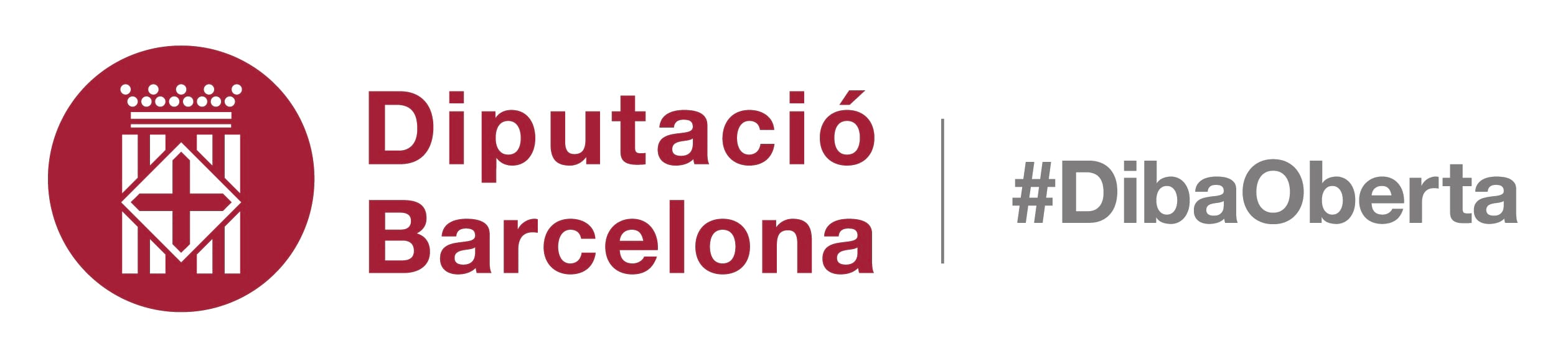 Curs de Protecció de la legalitat urbanísticaMarc conceptual i principis bàsics d’actuació
Alfred Lacasa Tribó – 25.9.2018
Ordres d’execució Supòsits de ruïna  La inspecció urbanística.  La protecció de la legalitat i figures connexes
RECORDEM LES MULTES COERCITIVES: SUBJECTE AL PRINCIPI DE PROPORCIONALITAT (TERMINI SUFICIENT PER PODER COMPLIR L’ORDRE!)

Article 225
Multes coercitives per incompliment de les resolucions de restauració i d'altres acords
1. Un cop finit el termini determinat perquè la persona interessada porti a terme les actuacions de restauració del subsòl, del sòl o del vol a l'estat anterior a la comissió de la infracció, si aquestes actuacions no s'han portat a terme, l'administració competent ha d'optar, en el termini màxim d'un mes, entre l'execució subsidiària o l'atorgament d'un nou termini perquè la persona inculpada faci les actuacions que calguin, i així successivament, i pot imposar multes coercitives per l'incompliment dels terminis fixats per una quantia de 300 a 3.000 euros.
2. Es poden imposar multes coercitives, en els termes fixats per l'apartat 1, en els supòsits següents:
a) Incompliment d'ordres d'execució urbanística.
b) Incompliment d'ordres de suspensió d'actes de parcel·lació, d'urbanització, d'ús del sòl i d'edificació.
c) Incompliment de qualsevol mesura cautelar acordada en matèria de protecció de la legalitat urbanística.
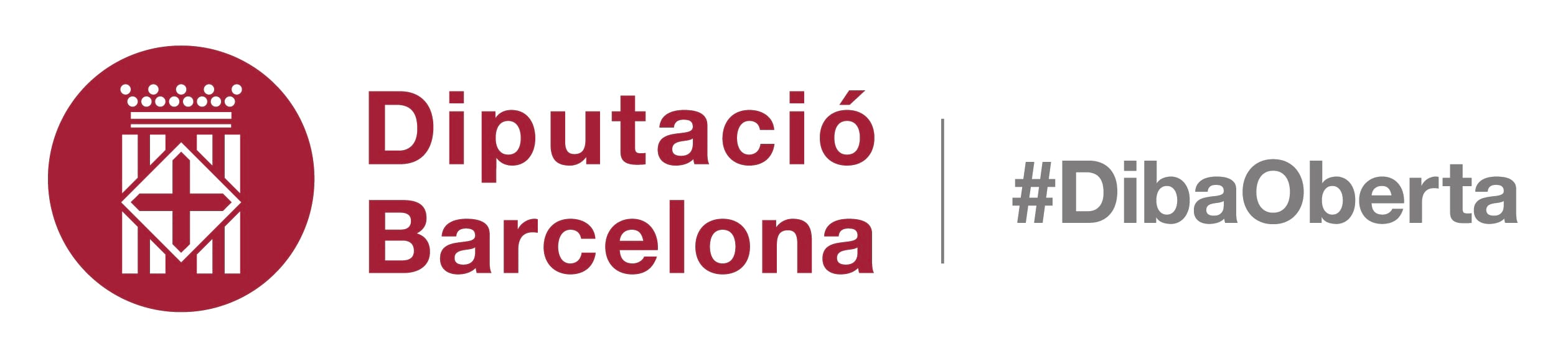 Curs de Protecció de la legalitat urbanísticaMarc conceptual i principis bàsics d’actuació
Alfred Lacasa Tribó – 25.9.2018
Ordres d’execució Supòsits de ruïna  La inspecció urbanística.  La protecció de la legalitat i figures connexes
Decret 179/1995 ROAS (en allò que col-lisiona amb Decret 64/2014, s’aplica el darrer)
Article 98
Potestat administrativa
Els ens locals, sens perjudici de la potestat d’execució forçosa dels seus actes administratius, poden dictar ordres individuals que imposin als destinataris una obligació o prohibició, quan així estigui previst a l’ordenament jurídic.
Article 99
Competència i procediment
99.1 La competència per dictar l’ordre individual correspon al president de l’ens local, llevat que les ordenances l’atribueixin a un altre òrgan.
99.2 El procediment de l’ordre d’execució o de prohibició pot ser iniciat d’ofici o a instància de part i en el tràmit s’ha de concedir audiència a l’interessat.
99.3 L’ordre ha de ser clara, formalitzada per escrit i motivada. Solament pot adoptar-se la forma verbal quan es fonamenti en una situació d’urgència o de necessitat que no admeti demora.
Article 100
Llicència eventualment necessària
El compliment de les ordres individuals d’execució no pot condicionar-se a l’obtenció de la llicència prèvia, respecte de les obres o activitats que constitueixen el seu objecte, llevat que aquestes requereixin un projecte tècnic, en el qual cas, aquest s’ha de presentar per ser tramitat de forma reglamentària. No obstant això, aquelles actuacions que per raons d’urgència o necessitat no admetin demora, s’han d’executar de manera immediata i sota la corresponent direcció tècnica, segons ho determini la mateixa ordre.
Article 101
Execució subsidiària i multes coercitives
101.1 L’òrgan que ordeni l’execució d’un acte ha de
concedir al destinatari un termini suficient per al seu compliment, amb l’advertència que si no ho acompleix es procedirà a l’execució subsidiària, d’acord amb el que estableix la normativa de procediment administratiu.
101.2 Per al compliment de l’ordre, l’administració pot imposar multes coercitives, en els supòsits, la forma i la quantia que determinin les lleis, i aquelles es podran reiterar si no s’acompleix l’ordre en els terminis que es concedeixin a l’efecte.
101.3 La imposició de les multes coercitives és independent de les sancions que, si s’escau, sigui procedent aplicar d’acord amb la llei.
Article 102
Casos de necessitat
102.1 En els casos d’urgència o de necessitat extraordinàries, degudament acreditades, l’administració pot acordar d’immediat l’activitat coactiva, tant per imposar una conducta com per impedir-la. En tot cas, la mesura ha de ser proporcionada als fins previstos i ha de respectar la dignitat de la persona.
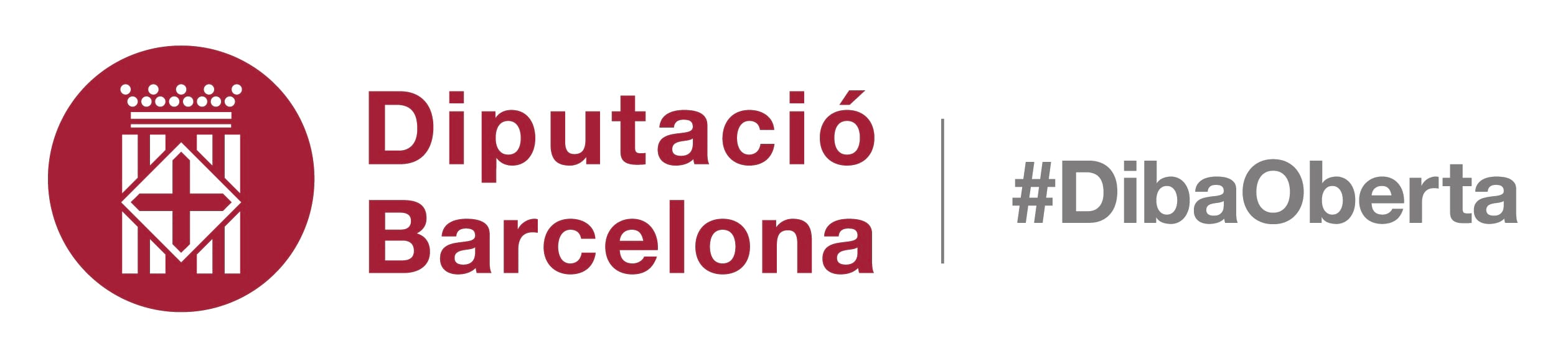 Curs de Protecció de la legalitat urbanísticaMarc conceptual i principis bàsics d’actuació
Alfred Lacasa Tribó – 25.9.2018
Ordres d’execució Supòsits de ruïna  La inspecció urbanística.  La protecció de la legalitat i figures connexes
Article 83
Iniciació
83.1 El procediment per ordenar el compliment del deure legal de conservació i rehabilitació o l’enderrocament o la reparació d’un immoble en estat ruïnós es pot iniciar d’ofici per acord o resolució de l’òrgan competent, per iniciativa pròpia o com a conseqüència d’una ordre superior, a petició raonada d’altres òrgans o per denúncia. Abans de l’acord o la resolució d’iniciació, l’òrgan competent pot dur a terme les actuacions prèvies necessàries per conèixer les circumstàncies del cas i, en funció del seu resultat, decidir motivadament sobre la conveniència d’iniciar el procediment o arxivar les actuacions.
83.2 El procediment a què fa referència l’apartat 1 es pot iniciar també a sol·licitud d’una o diverses persones interessades o en exercici de l’acció pública.
 
Article 84
Sol·licitud d’iniciació
84.1 La sol·licitud de persona interessada o en exercici de l’acció pública que es formuli ha d’ajustar-se al que estableix la legislació sobre procediment de les administracions públiques de Catalunya. Ha d’identificar l’immoble a què es refereix i detallar les altres persones interessades conegudes, diferents de les que formulen la sol·licitud, que puguin resultar afectades en els seus béns, drets o interessos legítims per l’ordre que es demana.
84.2 Quan la sol·licitud faci referència a l’estat de ruïna d’un immoble, s’hi han d’especificar els motius en què es fonamenta l’estat al·legat i aportar un informe subscrit per un tècnic competent sobre els aspectes següents:
a) L’estat físic de l’immoble, les causes que l’han provocat i les obres necessàries per reparar els danys que pateix.
b) La manca de mitjans tècnics normals disponibles, quan l’immoble amenaci ruïna tècnica.
c) El pressupost econòmic detallat de les obres de reparació necessàries i de les de construcció de nova planta d’un immoble de característiques similars a l’afectat, quant a dimensió, ús i qualitat, fent servir tecnologia i materials actuals, quan l’immoble amenaci ruïna econòmica.
d) La disconformitat de les obres de reparació necessàries amb l’ordenament jurídic urbanístic aplicable, quan l’immoble amenaci ruïna urbanística.
e) Les mesures que no admetin demora que calgui adoptar per protegir la salut de les persones i la seguretat de les persones i les coses.
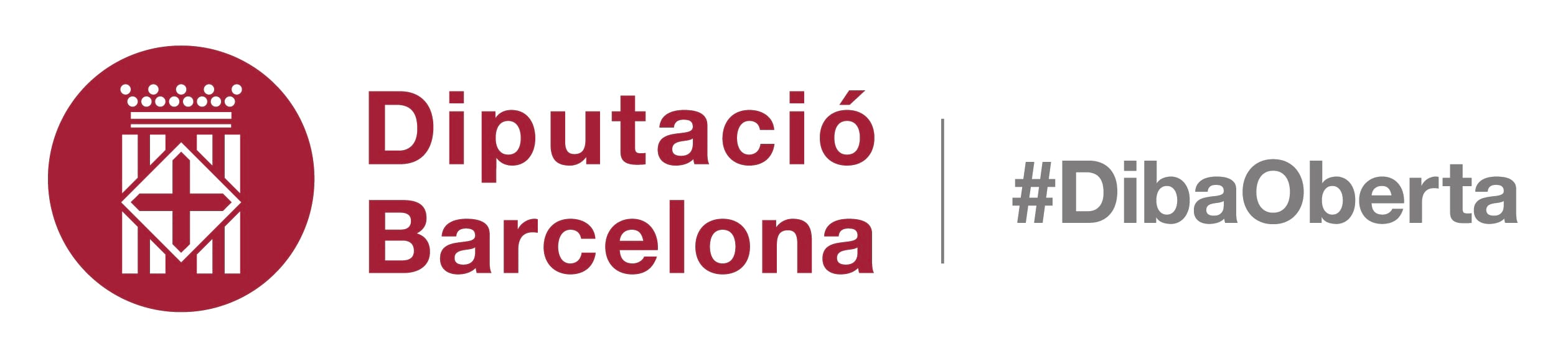 Curs de Protecció de la legalitat urbanísticaMarc conceptual i principis bàsics d’actuació
Alfred Lacasa Tribó – 25.9.2018
Ordres d’execució Supòsits de ruïna  La inspecció urbanística.  La protecció de la legalitat i figures connexes
Article 85
Informes municipals
85.1 Quan s’hagi obert un període d’informació prèvia a la iniciació d’ofici del procediment, els serveis tècnics i jurídics del municipi competent per dictar l’ordre d’execució de què es tracti o, si no en disposa, els serveis corresponents de l’administració local que presti l’assistència i la cooperació tècnica i jurídica a aquest municipi, amb les inspeccions prèvies pertinents, han d’informar sobre les actuacions corresponents. Aquests informes, conjuntament amb les altres actuacions prèvies que s’hagin practicat, s’han d’incorporar al procediment quan s’acordi o es resolgui la seva iniciació d’ofici.
85.2 Quan no s’hagin practicat actuacions prèvies, les inspeccions i els informes a què fa referència l’apartat 1 s’han d’efectuar i emetre després que s’hagi iniciat el procediment, d’ofici o a sol·licitud d’una o diverses persones interessades. Aquestes inspeccions i informes es poden reiterar a criteri dels tècnics informants o a petició de la persona instructora, en particular quan, atesa la dinàmica de les deficiències analitzades, puguin repercutir en la salut de les persones o en la seguretat de les persones o de les coses. Article 86
Informe del departament competent en matèria de patrimoni cultural
86.1 És preceptiu i vinculant l’informe del departament competent en matèria de patrimoni cultural en els supòsits següents:
a) Quan l’ordre d’execució afecti un immoble integrant del patrimoni català o en procés d’integració en aquest patrimoni com a bé cultural d’interès nacional.
b) Quan l’ordre d’execució pugui comportar la pèrdua del valor cultural declarat d’un immoble integrant del patrimoni cultural com a bé cultural d’interès local.
86.2 L’informe a què fa referència l’apartat 1 s’ha d’emetre en el termini màxim d’un mes i ha d’establir els efectes de l’ordre d’execució en relació amb els béns protegits. Transcorregut el termini esmentat sense que s’hagi emès l’informe, poden prosseguir les actuacions.
 
Article 87
Tràmit d’audiència
Instruït el procediment i immediatament abans de redactar la proposta de resolució corresponent, s’ha de donar audiència del procediment a les persones interessades perquè puguin al·legar i presentar els documents que considerin procedents en un termini no inferior a deu dies ni superior a quinze.
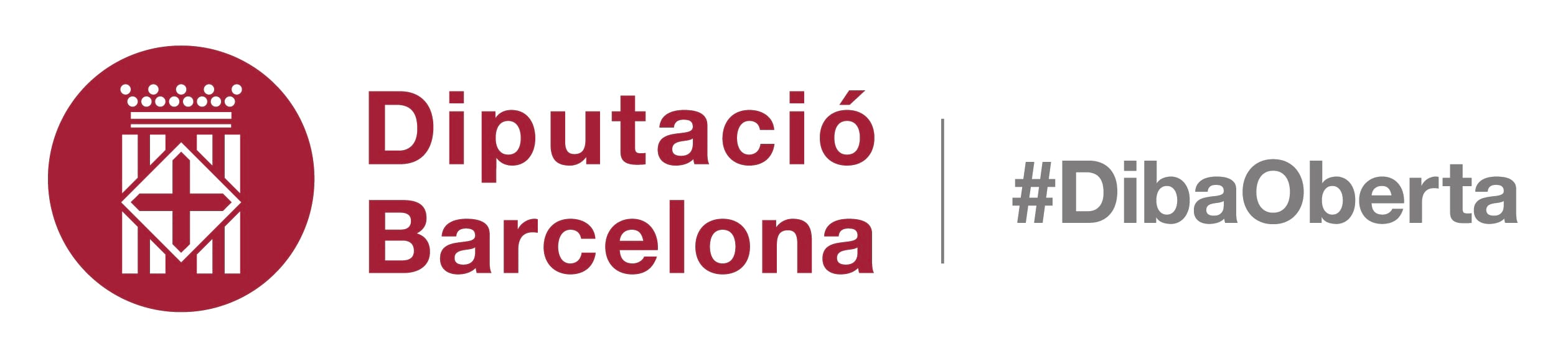 Curs de Protecció de la legalitat urbanísticaMarc conceptual i principis bàsics d’actuació
Alfred Lacasa Tribó – 25.9.2018
Ordres d’execució Supòsits de ruïna  La inspecció urbanística.  La protecció de la legalitat i figures connexes
Article 88
Termini de resolució
88.1 El termini màxim per dictar i notificar la resolució expressa que posi fi al procediment per dictar una ordre d’execució és de sis mesos des de l’acord o la resolució de la seva iniciació d’ofici o, si es va iniciar a sol·licitud d’una o diverses persones interessades, des de la recepció de la sol·licitud en el registre de l’òrgan competent per a la seva tramitació.
88.2 Transcorregut el termini a què fa referència l’apartat 1 sense que s’hagi notificat la resolució expressa, es produeix la caducitat del procediment iniciat d’ofici.
88.3 Quan el procediment s’hagi iniciat a sol·licitud d’una o diverses persones interessades i comporti l’afectació dels béns, els drets o els interessos legítims de terceres persones, les persones sol·licitants poden entendre desestimada la seva sol·licitud per silenci administratiu a partir del venciment del termini màxim sense que s’hagi notificat la resolució expressa.
Article 89
Resolució del procediment
89.1 La resolució que posi fi al procediment per dictar una ordre d’execució ha de ser motivada, amb referència succinta de fets i fonaments de dret, i s’ha de produir per escrit.
89.2 Quan la resolució faci referència a l’estat ruïnós d’un immoble, prèviament a ordenar el que correspongui, s’ha de pronunciar sobre si escau declarar-lo o no en aquest estat.
 
Article 90
Contingut de les ordres d’execució
90.1 Les ordres d’execució han de detallar amb claredat i precisió els actes que les persones obligades han d’executar i establir el termini per executar-los voluntàriament en proporció a la seva entitat i complexitat.
90.2 Les resolucions que dictin les ordres esmentades han d’advertir que el seu incompliment habilita l’administració per:
a) Executar forçosament l’ordre incomplerta pels mitjans establerts legalment.
b) Si escau, incloure l’immoble en el registre municipal de solars sense edificar.
90.3 Quan els actes ordenats requereixin un projecte tècnic d’obres per a la seva execució, la resolució que els ordeni pot adjuntar-lo a la mateixa resolució. Si no ho fa, la persona obligada ha de sol·licitar i obtenir la llicència urbanística corresponent prèviament a l’execució dels actes ordenats. En tot cas, l’elaboració del projecte tècnic d’obres és a càrrec de la persona obligada.
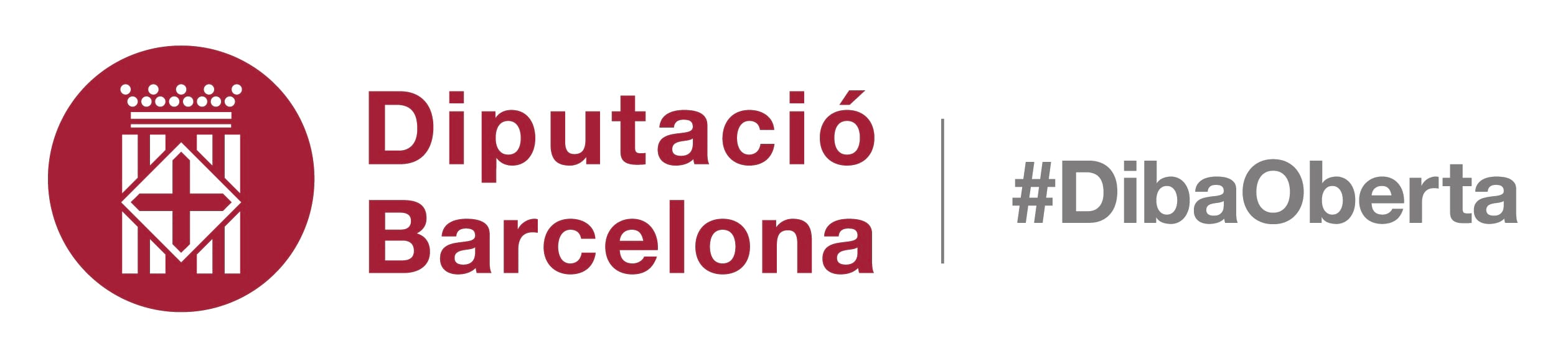 Curs de Protecció de la legalitat urbanísticaMarc conceptual i principis bàsics d’actuació
Alfred Lacasa Tribó – 25.9.2018
Ordres d’execució Supòsits de ruïna  La inspecció urbanística.  La protecció de la legalitat i figures connexes
Article 91
Particularitats de les ordres d’execució relatives a immobles en estat ruïnós no integrats en el patrimoni cultural català o en procés d’integració
Quan la resolució que posi fi al procediment corresponent declari l’estat ruïnós d’un immoble que no està integrat en el patrimoni cultural català o en procés d’integració en aquest patrimoni, ha d’ordenar seguidament l’enderrocament de l’immoble afectat o, sempre que el seu estat ruïnós no amenaci ruïna urbanística, la seva rehabilitació de manera voluntària i alternativa a l’enderrocament.
 Article 92
Particularitats de les ordres d’execució relatives a immobles integrants del patrimoni cultural català o en procés d’integració
92.1 Les ordres d’execució que afectin un immoble integrant del patrimoni cultural català o en procés d’integració en aquest patrimoni com a bé cultural d’interès nacional s’han de dictar de conformitat amb l’informe preceptiu del departament competent en matèria de patrimoni cultural català.
92.2 D’acord amb la legislació sobre patrimoni cultural català, no es pot ordenar l’enderrocament d’un immoble declarat bé cultural d’interès nacional, tot i que escaigui declarar-lo en estat ruïnós, sense que prèviament es deixi sense efectes la declaració esmentada pels tràmits establerts en la legislació aplicable en la matèria.
 Article 93
Executivitat i execució forçosa de les ordres d’execució
93.1 Les ordres d’execució són executives des que es dicten. Efectuada l’advertència prèvia i transcorregut el termini d’execució voluntària, l’òrgan competent en pot ordenar l’execució forçosa, respectant el principi de proporcionalitat, pels mitjans d’execució subsidiària o multa coercitiva. L’òrgan competent pot canviar el mitjà d’execució forçosa quan les multes coercitives determinades prèviament no resultin efectives.
93.2 L’execució subsidiària és a càrrec de la persona obligada. Abans d’executar materialment els actes que han estat ordenats, es pot liquidar provisionalment l’import de les despeses, els danys i els perjudicis que s’hagin de suportar previsiblement, amb vista a la seva liquidació definitiva. Quan la persona obligada no satisfaci voluntàriament les quantitats líquides a què està obligada, s’han d’exigir per mitjà del constrenyiment sobre el patrimoni.
93.3 Les multes coercitives es poden imposar per una quantia de 300 a 3.000 euros, per lapses de temps que siguin suficients per complir el que ha estat ordenat.
 Article 94
Responsabilitat per incomplir el deure legal de conservació i rehabilitació
Les ordres d’execució dictades no eximeixen la persona propietària de l’immoble afectat de les responsabilitats penals, civils o administratives que es puguin deduir per l’incompliment eventual del deure legal de conservació i rehabilitació del sòl i les obres.
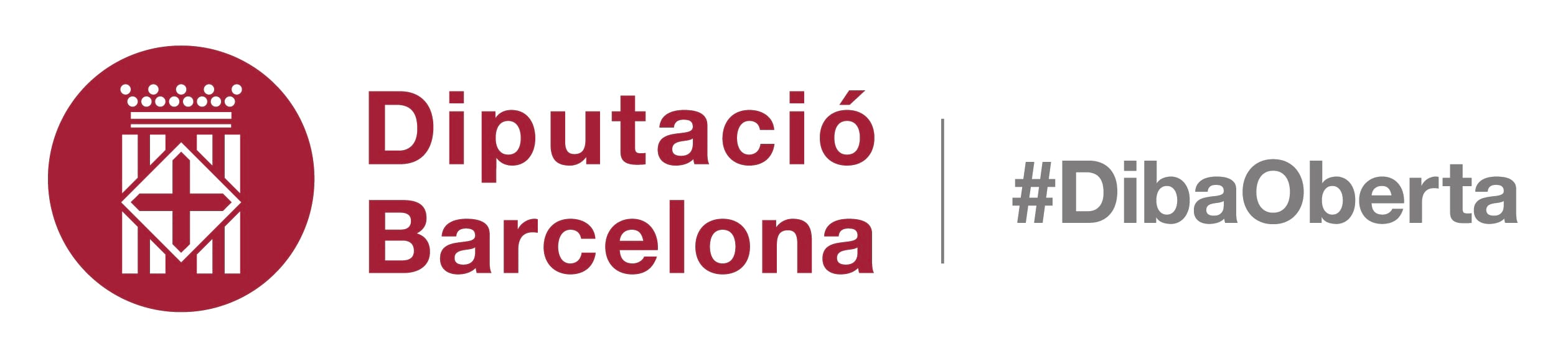 Curs de Protecció de la legalitat urbanísticaMarc conceptual i principis bàsics d’actuació
Alfred Lacasa Tribó – 25.9.2018
Ordres d’execució Supòsits de ruïna  La inspecció urbanística.  La protecció de la legalitat i figures connexes
El deure de conservació den la Llei del Dret a l’Habitatge

L’article 30 preveu el deure dels propietaris dels immobles on l’ús principal sigui residencial, de conservar-los i rehabilitar-los de manera que estiguin en condicions d’ús efectiu i adequat, d’acord amb el que preveu aquesta Llei i la normativa vigent en matèria d’ordenació de l’edificació, patrimoni cultural i arquitectònic, protecció del medi ambient, paisatge i urbanisme. L’esmentat article de la Llei pel dret a l’habitatge defineix rehabilitació. En el seus punts 2 i 3 preveu que “S’entén per rehabilitació el conjunt d’obres de caràcter general que, sense modificar la configuració arquitectònica global de l’edifici, en milloren la seva qualitat a partir de les condicions de seguretat, funcionalitat, accessibilitat i eficiència energètica” i “S’entén per gran rehabilitació el conjunt d’obres que exclouen únicament l’enderrocament de façanes, o constitueixen una actuació global en tot l’edifici que n’afecta l’estructura o el seu ús general”.
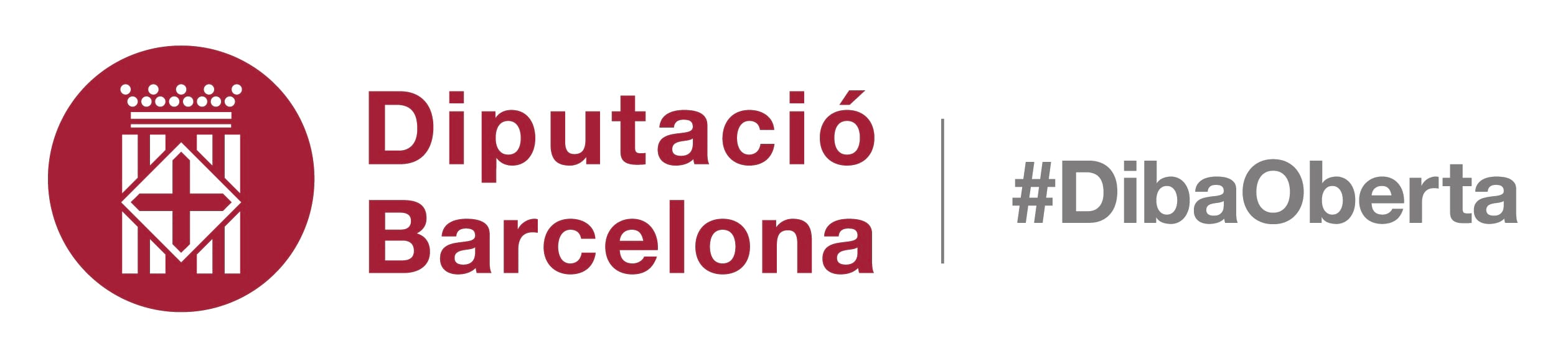 Curs de Protecció de la legalitat urbanísticaMarc conceptual i principis bàsics d’actuació
Alfred Lacasa Tribó – 25.9.2018
Ordres d’execució Supòsits de ruïna  La inspecció urbanística.  La protecció de la legalitat i figures connexes
LES VINCULACIONS SINGULARS:
Artículo 48. Supuestos indemnizatorios. TRLSRU
Dan lugar en todo caso a derecho de indemnización las lesiones en los bienes y derechos que resulten de los siguientes supuestos:
a) La alteración de las condiciones de ejercicio de la ejecución de la urbanización, o de las condiciones de participación de los propietarios en ella, por cambio de la ordenación territorial o urbanística o del acto o negocio de la adjudicación de dicha actividad, siempre que se produzca antes de transcurrir los plazos previstos para su desarrollo o, transcurridos éstos, si la ejecución no se hubiere llevado a efecto por causas imputables a la Administración.
Las situaciones de fuera de ordenación producidas por los cambios en la ordenación territorial o urbanística no serán indemnizables, sin perjuicio de que pueda serlo la imposibilidad de usar y disfrutar lícitamente de la construcción o edificación incursa en dicha situación durante su vida útil.
b) Las vinculaciones y limitaciones singulares que excedan de los deberes legalmente establecidos respecto de construcciones y edificaciones, o lleven consigo una restricción de la edificabilidad o el uso que no sea susceptible de distribución equitativa.
c) La modificación o extinción de la eficacia de los títulos administrativos habilitantes de obras y actividades, determinadas por el cambio sobrevenido de la ordenación territorial o urbanística.
d) La anulación de los títulos administrativos habilitantes de obras y actividades, así como la demora injustificada en su otorgamiento y su denegación improcedente. En ningún caso habrá lugar a indemnización si existe dolo, culpa o negligencia graves imputables al perjudicado.
e) La ocupación de terrenos destinados por la ordenación territorial y urbanística a dotaciones públicas, por el período de tiempo que medie desde la ocupación de los mismos hasta la aprobación definitiva del instrumento por el que se le adjudiquen al propietario otros de valor equivalente. El derecho a la indemnización se fijará en los términos establecidos en el artículo 112 de la Ley de Expropiación Forzosa.
Transcurridos cuatro años desde la ocupación sin que se hubiera producido la aprobación definitiva del mencionado instrumento, los interesados podrán efectuar la advertencia a la Administración competente de su propósito de iniciar el expediente de justiprecio, quedando facultados para iniciar el mismo, mediante el envío a aquélla de la correspondiente hoja de aprecio, una vez transcurridos seis meses desde dicha advertencia.
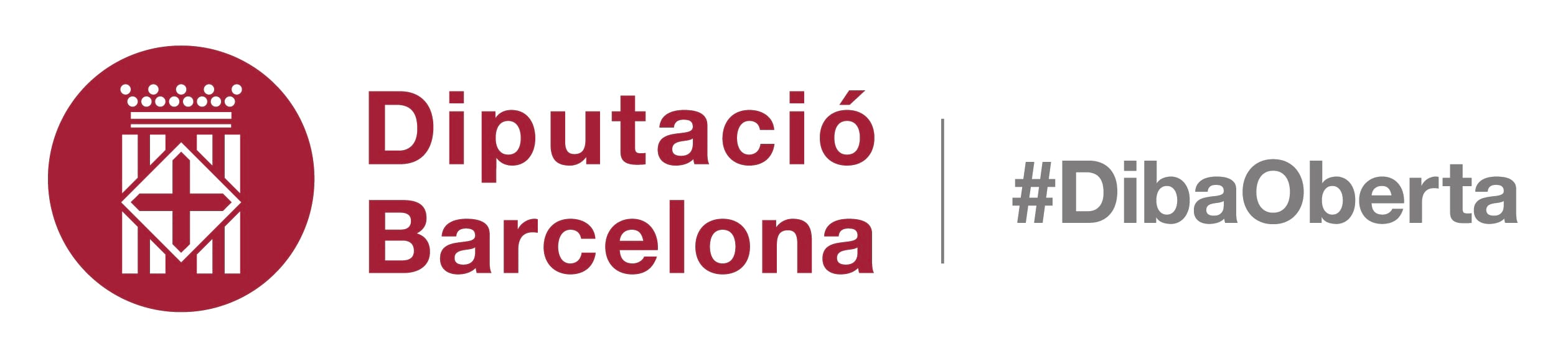 Curs de Protecció de la legalitat urbanísticaMarc conceptual i principis bàsics d’actuació
Alfred Lacasa Tribó – 25.9.2018
Ordres d’execució Supòsits de ruïna  La inspecció urbanística.  La protecció de la legalitat i figures connexes
Article 15 Llei del Dret a l’Habitatge
Declaració d'àrees subjectes als drets de tanteig i retracte amb relació als objectius dels plans locals d'habitatge
1. Els municipis, per a complir els objectius dels plans locals d'habitatge i l'exigència d'incrementar el parc d'habitatges vinculats a polítiques socials que estableix l'article 73, per a facilitar la conservació i rehabilitació d'edificis i per a evitar l'expulsió d'ocupants o altres processos especulatius, poden delimitar àrees en què es puguin exercir els drets de tanteig i retracte a favor de l'Administració pública sobre edificis plurifamiliars sencers usats principalment com a habitatge i àrees en què es puguin exercir els drets de tanteig i retracte a favor de l'Administració pública sobre habitatges concrets. Aquests drets de tanteig i retracte s'estenen a la transmissió d'accions o participacions socials de societats mercantils l'objecte de les quals estigui vinculat directament o indirectament a l'activitat immobiliària i que siguin propietàries d'algun dels dits edificis o habitatges.
2. El Pla territorial sectorial d'habitatge, en funció de la importància de l'activitat immobiliària o de necessitats socials especials, pot proposar una delimitació d'àrees de tanteig i retracte per a les finalitats a què fa referència l'apartat 1 o pot delimitar-les directament, d'acord amb els municipis afectats.Als efectes de la transmissió dels habitatges adquirits en un procés d’execució hipotecària o mitjançant compensació o pagament de deute amb garantia hipotecària, les àrees de tanteig i retracte poden coincidir amb les àrees de demanda residencial forta i acreditada delimitades en els plans locals d’habitatge, en el Pla territorial sectorial d’habitatge o, mentre aquestes no estiguin delimitades, amb les que preveu l’annex del Pla per al dret a l’habitatge.
3. Per a definir les possibles àrees subjectes als drets de tanteig i retracte, el municipi, o el Pla territorial sectorial d'habitatge, n'ha de justificar adequadament les raons. Els plans locals d'habitatge poden contenir la definició de les dites àrees.
4. Els drets de tanteig i retracte poden ésser exercits per l'Administració pública sia per compte propi, sia a favor dels promotors a què fa referència l'article 51, sia a favor dels subjectes a què fa referència l'article 87.3.
5. L'Administració, si exerceix el dret de tanteig a favor de tercers, pot fixar unes condicions respecte a l'ús i la dedicació de l'immoble que assegurin que la seva destinació estigui vinculada a les polítiques socials d'habitatge del municipi. Aquestes condicions poden consistir a exigir que una part de l'immoble es destini a habitatges amb protecció oficial o vinculats a polítiques socials, més enllà dels percentatges màxims de reserva que estableixen l'article 17 i el Decret legislatiu 1/2005, del 26 de juliol, pel qual s'aprova el text refós de la Llei d'urbanisme.
6. En les àrees subjectes als drets de tanteig i retracte, no es poden fer transmissions a cap títol si l'immoble que es pretén transmetre es destina a habitatge o, en el cas d'edificis sencers, a un ús principal d'habitatge i no compleix ni pot complir, amb les obres de rehabilitació pertinents, les condicions d'habitabilitat exigides legalment.
7. Si els ens locals afectats no actuen, el departament competent en matèria d'habitatge ha de subrogar les tasques municipals a què fa referència aquest article, sens perjudici que altres departaments i organismes de la Generalitat competents en matèria d'urbanisme i política de sòl, en funció dels plans i programes d'actuació corresponents, assumeixin també, en tot o en part, les accions empreses. Els immobles obtinguts per mitjà de l'exercici dels drets de tanteig i retracte s'han de posar al servei de les polítiques locals d'habitatge.
8. La delimitació de les àrees, les garanties i el procediment s'han de regir pel que estableix la legislació urbanística general, sens perjudici, si convé, de la possibilitat d'establir una única pròrroga, per un màxim de sis anys, en el termini de durada dels drets de tanteig i retracte que estableixi la dita legislació, si les circumstàncies, que s'han d'acreditar en l'expedient, ho aconsellen.
9. Si la delimitació de l'àrea subjecta als drets de tanteig i retracte coincideix amb tot el terme municipal, no cal que constin en l'expedient la relació de les finques afectades i de llurs propietaris ni la indicació dels carrers, polígons, sectors i paratges afectats.
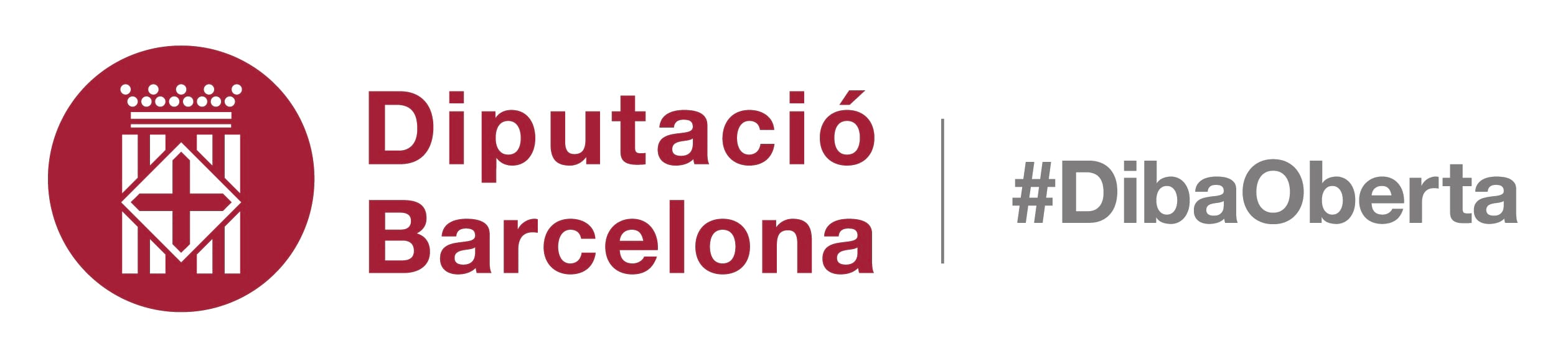 Curs de Protecció de la legalitat urbanísticaMarc conceptual i principis bàsics d’actuació
Alfred Lacasa Tribó – 25.9.2018
Ordres d’execució Supòsits de ruïna  La inspecció urbanística.  La protecció de la legalitat i figures connexes
LA RUÏNA
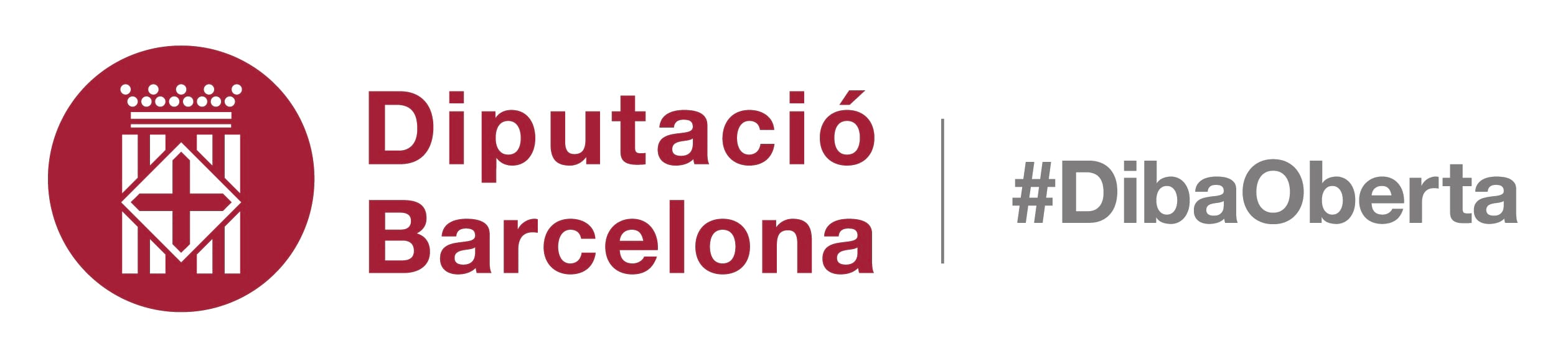 Curs de Protecció de la legalitat urbanísticaMarc conceptual i principis bàsics d’actuació
Alfred Lacasa Tribó – 25.9.2018
Ordres d’execució Supòsits de ruïna  La inspecció urbanística.  La protecció de la legalitat i figures connexes
LA RUÏNA
3 tipus: 
La ruïna tècnica (198. 2, a TRLUCAT)
La ruïna econòmica (198. 2 b TRLUCAT
La ruïna urbanística (198.2 c TRLUCAT)
Recordem-ho… Deia… 
Real Decreto Legislativo 7/2015, de 30 de octubre, por el que se aprueba el texto refundido de la Ley de Suelo y Rehabilitación Urbana
Art. 4.4  Las Administraciones Públicas adoptarán medidas que aseguren la realización de las obras de conservación, y la ejecución de actuaciones de rehabilitación edificatoria, de regeneración y renovación urbanas que sean precisas y, en su caso, formularán y ejecutarán los instrumentos que las establezcan, cuando existan situaciones de insuficiencia o degradación de los requisitos básicos de funcionalidad, seguridad y habitabilidad de las edificaciones; obsolescencia o vulnerabilidad de barrios, de ámbitos, o de conjuntos urbanos homogéneos; o situaciones graves de pobreza energética. Serán prioritarias, en tales casos, las medidas que procedan para eliminar situaciones de infravivienda, para garantizar la seguridad, salubridad, habitabilidad y accesibilidad universal y un uso racional de la energía, así como aquellas que, con tales objetivos, partan bien de la iniciativa de los propios particulares incluidos en el ámbito, bien de una amplia participación de los mismos en ella. 


Pleno. Sentencia 143/2017, de 14 de diciembre de 2017. Recurso de inconstitucionalidad 5493-2013. Interpuesto por el Consejo de Gobierno de la Generalitat de Cataluña en relación con diversos preceptos de la Ley 8/2013, de 26 de junio, de rehabilitación, regeneración y renovación urbanas. Competencias sobre urbanismo: nulidad parcial de la regulación del informe de evaluación de los edificios, así como de la ejecución de actuaciones sobre el medio urbano; interpretación conforme con la Constitución del precepto legal que establece la exigencia de autorización expresa, con régimen de silencio negativo, para las instalaciones de nueva planta y la ubicación de casas prefabricadas (SSTC 61/1997, 141/2014 y 5/2016). Voto particular.
El apartado segundo establece la obligación de las Administraciones públicas de adoptar las medidas que aseguren la realización de las obras de conservación y rehabilitación, así como de regeneración urbana, formulando y ejecutando los instrumentos necesarios cuando se den las condiciones previstas en el mismo, estableciendo las medidas que se consideran prioritarias. Este precepto concreta la directriz que contiene el artículo 7, pero al hacerlo desborda en su regulación los límites que para el Estado supone el respecto a las competencias urbanísticas de las Comunidades Autónomas. La norma reproduce una obligación general consustancial a la ordenación y ejecución urbanísticas y pretende establecer criterios que las Administraciones habrán de tener en cuenta a la hora de seleccionar entre las distintas actuaciones posibles. El Estado no se limita a dotar a las administraciones con competencias urbanísticas de instrumentos para que puedan, si lo estiman pertinente, acometer obras de rehabilitación, reforma y regeneración urbanas, sino que las obliga a llevarlas a cabo en esos supuestos, lo que supone un exceso en cuanto que vacía de contenido sus competencias en materia urbanística. Por tanto, debemos concluir la inconstitucionalidad del apartado segundo del artículo 9 de la Ley 8/2013. Consecuencia que se extiende al artículo 4.4 del texto refundido de la Ley de suelo y rehabilitación urbana, al ser reproducción de aquel.
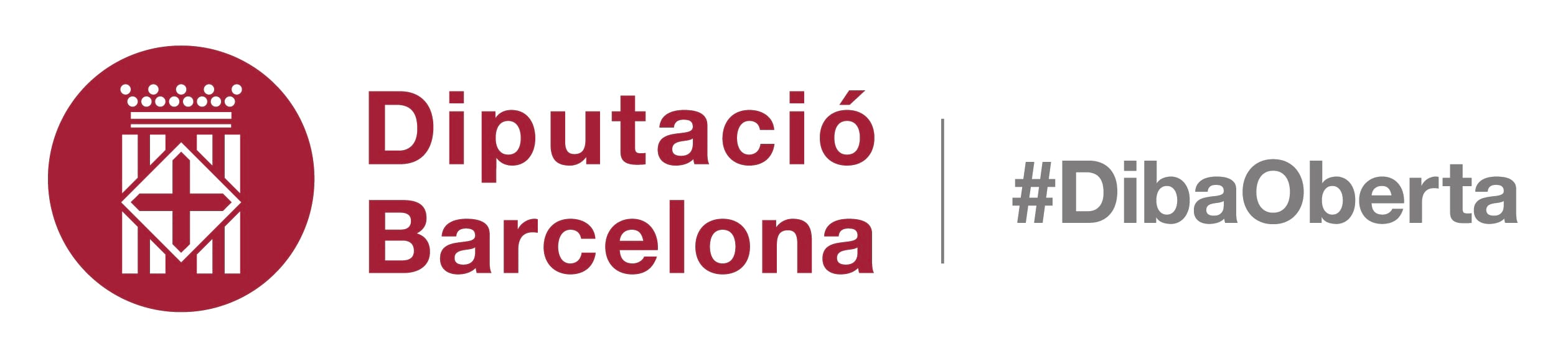 Curs de Protecció de la legalitat urbanísticaMarc conceptual i principis bàsics d’actuació
Alfred Lacasa Tribó – 25.9.2018
Ordres d’execució Supòsits de ruïna  La inspecció urbanística.  La protecció de la legalitat i figures connexes
La ruïna urbanística
Disposició Addicional Tercera del TRLUCAT

Les determinacions del Text refós que s'aprova s'han d'entendre complementades, en matèria d'habitatge, pel que estableixen els articles 15, 16, 17, 18, 20 i 31 i les disposicions addicionals cinquena i sisena de la Llei 18/2007, del 28 de desembre, del dret a l'habitatge, amb relació, respectivament, a la delimitació d'àrees subjectes als drets de tempteig i retracte, a les directrius per al planejament urbanístic respecte els habitatges, a la destinació de sòl a habitatge amb protecció oficial, al sistema d'habitatges dotacionals públics, a la memòria social, a les declaracions de ruïna, a les reserves per a habitatges amb protecció oficial i a l'aplicació de la destinació total o parcial de l'edificació a habitatge amb protecció oficial en sòl urbà consolidat.
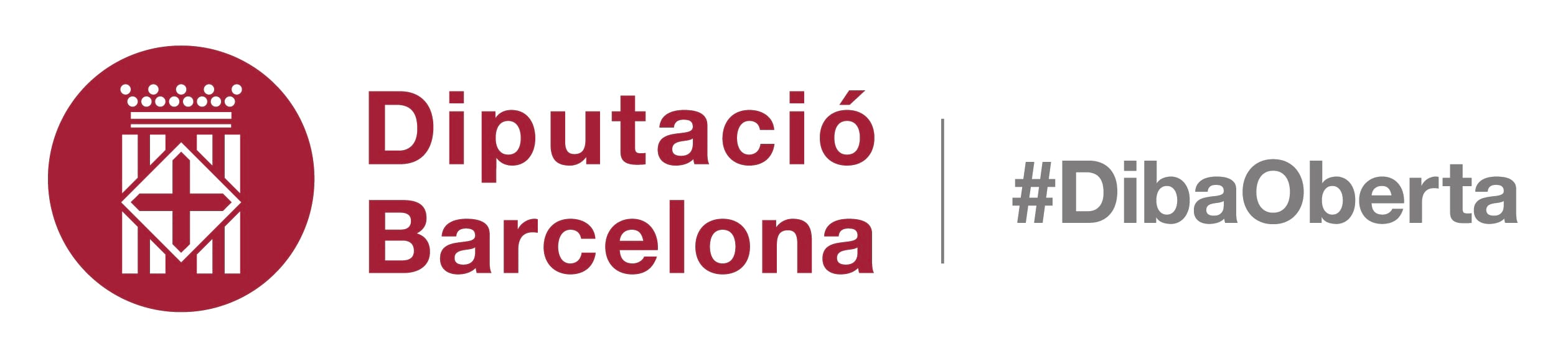 Curs de Protecció de la legalitat urbanísticaMarc conceptual i principis bàsics d’actuació
Alfred Lacasa Tribó – 25.9.2018
Ordres d’execució Supòsits de ruïna  La inspecció urbanística.  La protecció de la legalitat i figures connexes
Regulació actual: Decret 64/2014. Abans 256 i ss del Decret 305/2006)
Article 79
Declaració d’estat ruïnós
79.1 L’administració municipal competent ha de declarar, en tot o en part, l’estat ruïnós dels immobles que amenacin ruïna tècnica, econòmica o urbanística prèviament a dictar l’ordre d’execució que pertoqui.
79.2 L’estat ruïnós d’un immoble és parcial quan només afecta una part independent de la resta no afectada de l’immoble. Es considera que una part és independent quan és possible enderrocar-la sense repercutir en l’estat físic normal i íntegre de la part no afectada de l’immoble perquè estructuralment i funcionalment són parts autònomes i separables entre si.
 
Article 80
Ruïna tècnica
Un immoble amenaça ruïna tècnica quan, per esgotament o lesió dels materials, els seus elements estructurals fonamentals o algun d’ells presenten danys que comprometen la seva estabilitat, la reparació dels quals no és possible pels mitjans tècnics normals, fet que comporta l’enderrocament de l’immoble afectat. Es consideren mitjans tècnics normals els d’ús comú o freqüent per executar les obres de reparació de què es tracti.
 
Article 81
Ruïna econòmica
Un immoble amenaça ruïna econòmica quan presenta danys en qualsevol dels seus elements el cost econòmic de reparació dels quals és superior al 50% del cost de construcció de nova planta d’un immoble de característiques similars a l’afectat, quant a la dimensió, l’ús i la qualitat, fent servir tecnologia i materials actuals.
 
Article 82
Ruïna urbanística
Un immoble amenaça ruïna urbanística quan presenta danys estructurals que comprometen la seva estabilitat i la seguretat de les persones la reparació dels quals no es pot autoritzar d’acord amb l’ordenament jurídic urbanístic aplicable.
.
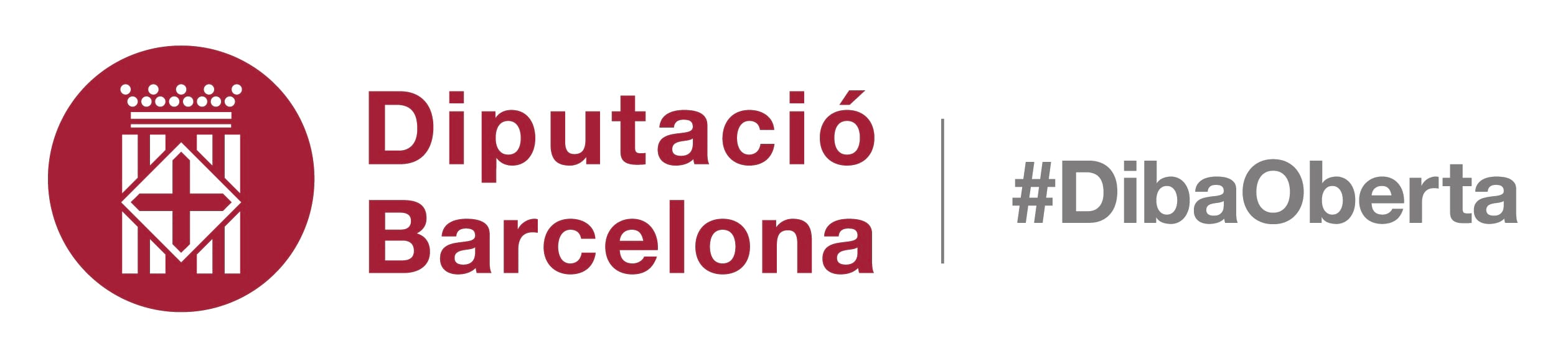 Curs de Protecció de la legalitat urbanísticaMarc conceptual i principis bàsics d’actuació
Alfred Lacasa Tribó – 25.9.2018
Ordres d’execució Supòsits de ruïna  La inspecció urbanística.  La protecció de la legalitat i figures connexes
Article 198
Declaració d'estat ruïnós
1. Si una construcció o part d'una construcció està en estat ruïnós, l'ajuntament, d'ofici o a instància de qualsevol persona interessada, ho ha de declarar, amb l'audiència prèvia de les persones propietàries i de les persones residents, llevat que una situació de perill imminent ho impedís.
2. Es declara l'estat ruïnós d'una construcció o de part d'una construcció en els supòsits següents:
a) Si els danys comporten la necessitat d'una veritable reconstrucció de l'edifici perquè no són reparables tècnicament pels mitjans normals.
b) Si el cost de les obres de reparació necessàries per complir les condicions mínimes d'habitabilitat, en el cas d'habitatges o altres de similars per a altres usos, és superior al 50% del cost d'una construcció de nova planta de característiques similars a l'existent, pel que fa a la dimensió i l'ús.
c) Si cal executar obres imprescindibles per a l'estabilitat de l'edificació i la seguretat de les persones, no autoritzables en virtut de l'ordenament urbanístic en vigor.
3. La declaració de ruïna legal que afecta un edifici que no està catalogat, no és objecte d'un procediment de catalogació i no està declarat com a bé cultural, comporta per a les persones propietàries l'obligació de rehabilitar-lo o enderrocar-lo, a la seva elecció, llevat que d'acord amb les determinacions del planejament urbanístic la rehabilitació no sigui autoritzable, cas en què comporta l'obligació d'enderrocament. Les persones propietàries han d'executar la rehabilitació o l'enderrocament, segons s'escaigui, en el termini fixat per l'ajuntament, i sens perjudici de l'aplicació de l'execució subsidiària a càrrec dels propietaris o propietàries, si s'escau.
4. En el cas d'una declaració de ruïna legal que afecti un edifici catalogat, objecte d'un procediment de catalogació o declarat bé cultural, correspon a l'administració competent la determinació dels efectes de la declaració de ruïna, sens perjudici de l'obligació de les persones propietàries d'adoptar les mesures urgents i imprescindibles per mantenir-lo en condicions de seguretat.
5. Si hi ha urgència i perill en la demora d'una declaració de ruïna legal d'un edifici, l'ajuntament o l'alcalde o alcaldessa, sota la seva responsabilitat, per motius de seguretat, ha de disposar el que calgui respecte a l'habitabilitat de l'immoble i el desallotjament de les persones ocupants, i també respecte a l'apuntalament o l'enderrocament total o parcial de l'immoble.
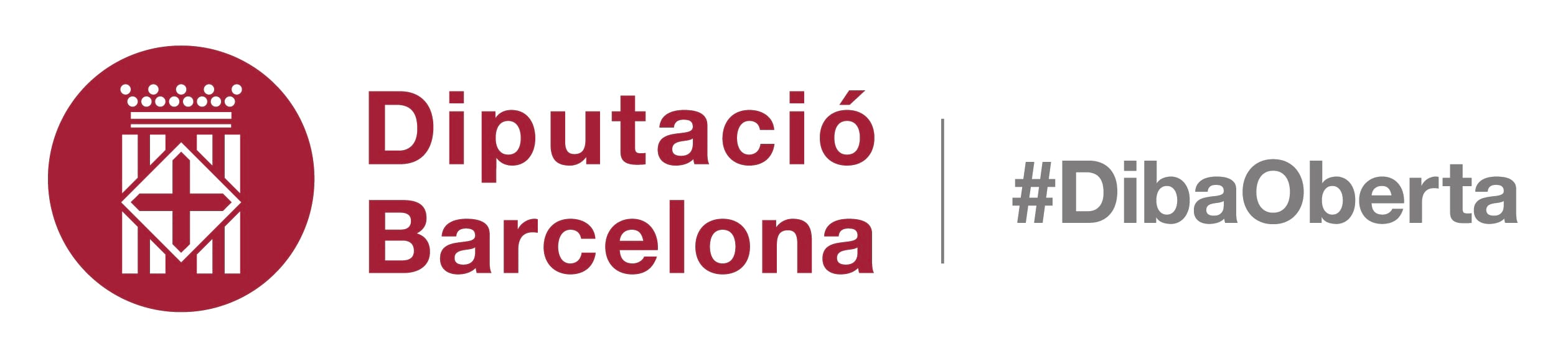 Curs de Protecció de la legalitat urbanísticaMarc conceptual i principis bàsics d’actuació
Alfred Lacasa Tribó – 25.9.2018
Ordres d’execució Supòsits de ruïna  La inspecció urbanística.  La protecció de la legalitat i figures connexes
LA INSPECCIÓ URBANÍSTICA


Article 98
Competència
98.1 Correspon a les administracions competents per exercir la potestat de protecció de la legalitat urbanística inspeccionar els actes i les omissions que puguin vulnerar la legalitat urbanística. Per organitzar l’activitat inspectora, poden elaborar plans d’inspecció que fixin les prioritats d’actuació.
98.2 Té la condició d’autoritat el personal al servei de les administracions esmentades que, de forma permanent o circumstancial, tingui encomanat expressament l’exercici de la funció pública d’inspecció urbanística.
Article 99
Facultats
El personal amb funcions d’inspecció urbanística està facultat per:
a) Entrar a les finques i les obres que siguin objecte d’inspecció sense avís previ i romandre-hi el temps necessari per realitzar la seva funció. Això no obstant, quan l’objecte de la inspecció sigui el domicili d’una persona, s’ha d’obtenir el seu consentiment exprés per entrar-hi o, si escau, l’autorització judicial corresponent.
b) Practicar qualsevol diligència d’investigació, examen o prova que es consideri necessària i, en particular:
1r Reclamar que les persones presents en el lloc inspeccionat s’identifiquin o justifiquin els motius de la seva presència i informin sobre qualsevol circumstància relacionada amb el compliment de la legalitat urbanística.
2n Sol·licitar la compareixença de la persona propietària i altres persones presumptament responsables en el lloc inspeccionat o en l’oficina pública designada per la persona inspectora.
3r Examinar els títols administratius habilitants de què disposi la persona promotora de l’actuació inspeccionada o que constin en els arxius de l’administració que els hagi atorgat.
4r Realitzar amidaments i obtenir imatges fotogràfiques o en moviment relatives a l’actuació inspeccionada.
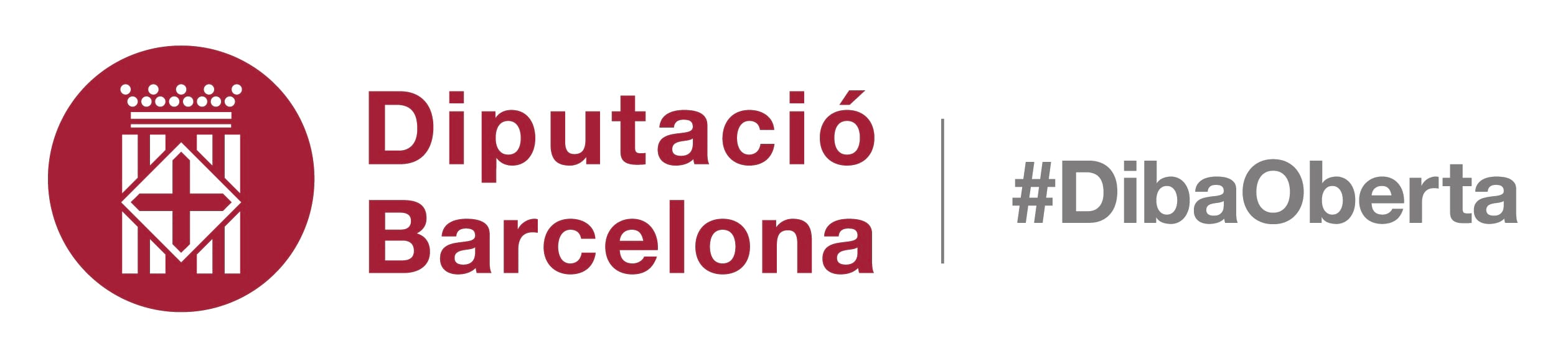 Curs de Protecció de la legalitat urbanísticaMarc conceptual i principis bàsics d’actuació
Alfred Lacasa Tribó – 25.9.2018
Ordres d’execució Supòsits de ruïna  La inspecció urbanística.  La protecció de la legalitat i figures connexes
Els inspectors han de ser funcionaris. MOLT IMPORTANT

LLEI REGULADORA DE LES BASES DE RÈGIM LOCAL
Artículo 92. Funcionarios al servicio de la Administración local.
1. Los funcionarios al servicio de la Administración local se rigen, en lo no dispuesto en esta Ley, por la Ley 7/2007, de 12 de abril, del Estatuto Básico del Empleado Público, por la restante legislación del Estado en materia de función pública, así como por la legislación de las Comunidades Autónomas, en los términos del artículo 149.1.18.ª de la Constitución.
2. Con carácter general, los puestos de trabajo en la Administración local y sus Organismos Autónomos serán desempeñados por personal funcionario.
3. Corresponde exclusivamente a los funcionarios de carrera al servicio de la Administración local el ejercicio de las funciones que impliquen la participación directa o indirecta en el ejercicio de las potestades públicas o en la salvaguardia de los intereses generales. Igualmente son funciones públicas, cuyo cumplimiento queda reservado a funcionarios de carrera, las que impliquen ejercicio de autoridad, y en general, aquellas que en desarrollo de la presente Ley, se reserven a los funcionarios para la mejor garantía de la objetividad, imparcialidad e independencia en el ejercicio de la función.
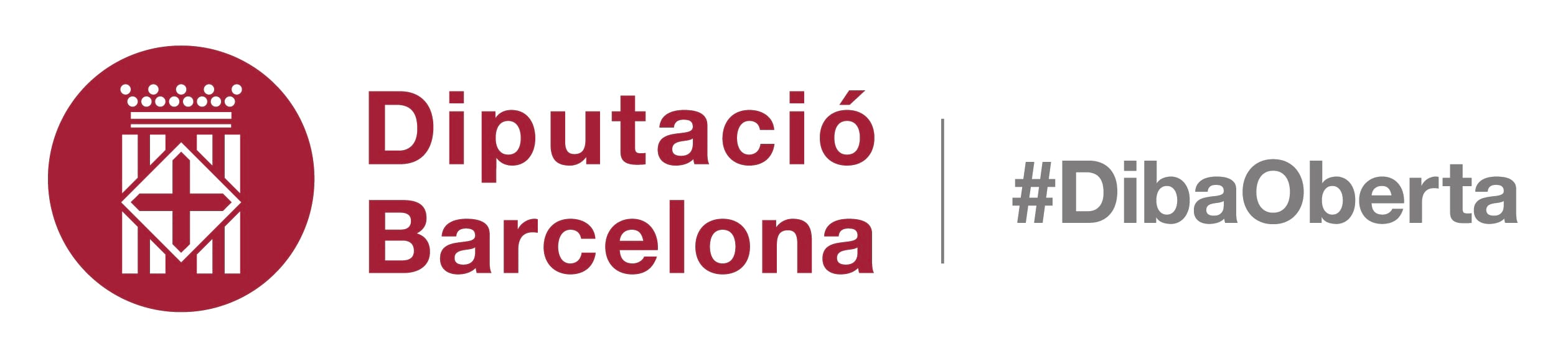 Curs de Protecció de la legalitat urbanísticaMarc conceptual i principis bàsics d’actuació
Alfred Lacasa Tribó – 25.9.2018
Ordres d’execució Supòsits de ruïna  La inspecció urbanística.  La protecció de la legalitat i figures connexes
Article 100
Col·laboració de les administracions amb la inspecció urbanística
100.1 Les administracions públiques i els ens que en són dependents han de prestar la col·laboració necessària al personal amb funcions d’inspecció urbanística. En aquest marc de col·laboració, han de permetre l’accés als seus arxius a les persones inspectores i facilitar-los la informació de què disposin necessària per comprovar els fets que puguin comportar la vulneració de la legalitat urbanística i determinar les persones que en puguin ser responsables.
100.2 Els cossos de policia han de prestar el seu auxili i col·laboració al personal amb funcions d’inspecció urbanística. Aquesta col·laboració s’ha d’ajustar al que estableix la seva legislació específica i es pot reclamar amb antelació quan es prevegi l’obstrucció a la tasca inspectora.
Article 101
Actes d’inspecció
101.1 Les actes d’inspecció urbanística són documents públics en què les persones inspectores fan constar els fets comprovats directament en les seves actuacions inspectores. Les actes han de reflectir les dades següents:
a) Lloc i data de l’actuació inspectora.
b) Identificació de la persona inspectora que la subscriu i de les altres persones presents en l’actuació.
c) Identificació de la finca o l’obra objecte de la inspecció.
d) Descripció dels fets constatats en l’actuació.
e) Manifestacions efectuades per les persones presents en l’actuació.
101.2 A les actes d’inspecció es poden annexar els plànols, les fotografies i qualsevol document públic o privat relacionats amb l’objecte de la inspecció.
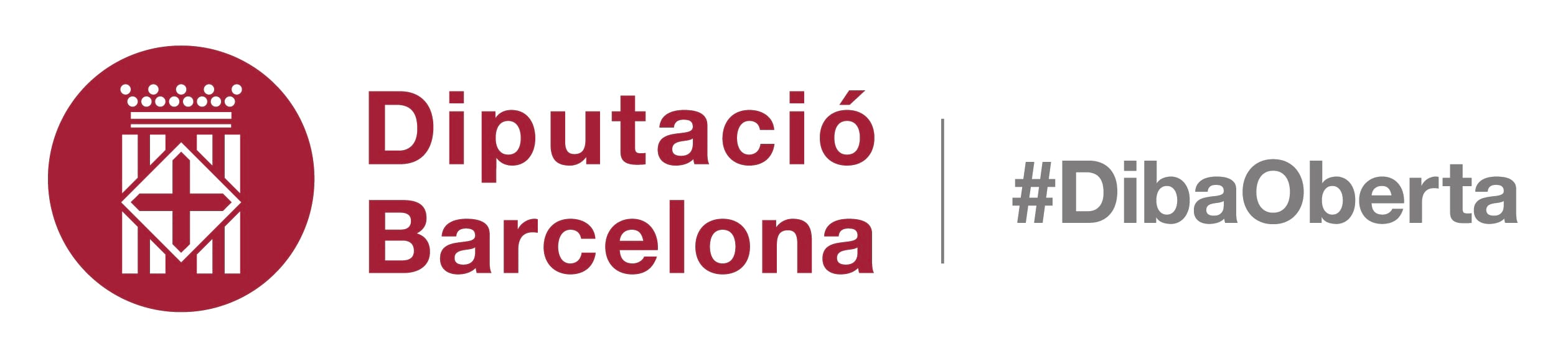 Curs de Protecció de la legalitat urbanísticaMarc conceptual i principis bàsics d’actuació
Alfred Lacasa Tribó – 25.9.2018
Ordres d’execució Supòsits de ruïna  La inspecció urbanística.  La protecció de la legalitat i figures connexes
Article 102
Informes d’inspecció
Les persones inspectores també poden fer constar els fets que hagin comprovat mitjançant els informes que elaborin, supòsit en el qual els informes han de reflectir les dades requerides per a les actes d’inspecció i poden annexar els documents a què fa referència l’article 101.2. Aquests informes han de valorar si els fets comprovats, tenint en compte la classificació i qualificació urbanística dels terrenys afectats i la resta de determinacions de la legalitat urbanística que es considerin aplicables, poden comportar la vulneració de les determinacions esmentades.
Article 103
Valor probatori de les actes i els informes
103.1 Els fets constatats per les persones inspectores en les actes i els informes que formalitzin tenen valor probatori sens perjudici de les proves que les persones interessades puguin aportar en defensa dels seus drets o interessos. El mateix valor probatori tenen els fets constatats en documents públics formalitzats per altres funcionaris que tinguin la condició d’autoritat aportats al procediment de protecció de la legalitat urbanística corresponent.
103.2 El valor probatori es limita als fets constatats directament per l’autoritat de què es tracti.
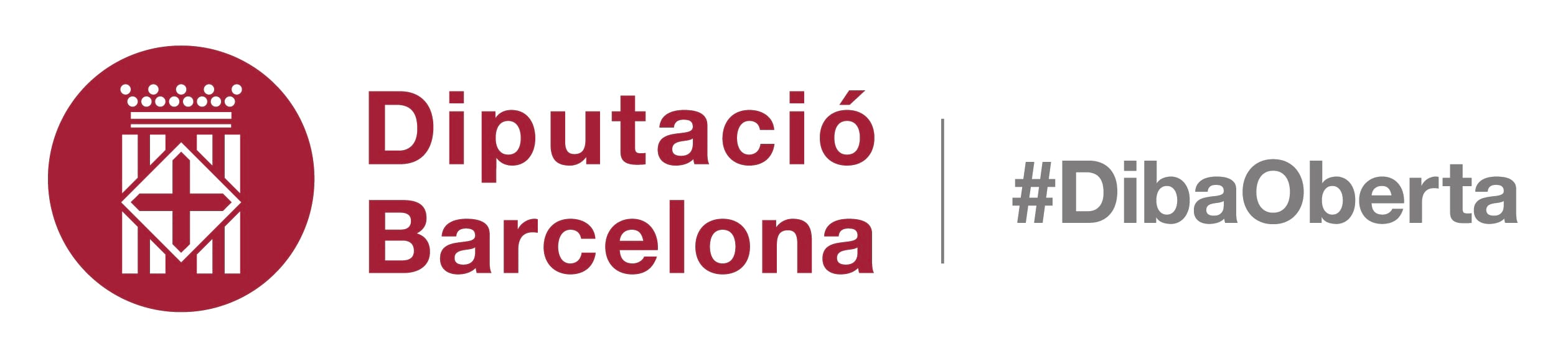 Curs de Protecció de la legalitat urbanísticaMarc conceptual i principis bàsics d’actuació
Alfred Lacasa Tribó – 25.9.2018
Ordres d’execució Supòsits de ruïna  La inspecció urbanística.  La protecció de la legalitat i figures connexes
Recordem els terminis...

TRLUC
	Respecte la caducitat:
Article 202. Caducitat dels procediments 
1. Els procediments de protecció de la legalitat urbanística caduquen si, un cop transcorregut el termini màxim de sis mesos per dictar resolució, aquesta no ha estat dictada i notificada. Aquest termini resta interromput en els supòsits a què es refereix la legislació de procediment administratiu comú, i per tot el temps que calgui per fer les notificacions mitjançant edictes, si escau.


	Respecte la prescripció
Article 207. Prescripció de l'acció de restauració i de l'ordre de restauració 
1. L'acció de restauració de la realitat física alterada i de l'ordre jurídic vulnerat prescriu al cap de sis anys d'haver-se produït la vulneració de la legalitat urbanística o, si s'escau, del finiment de les actuacions il•lícites o el cessament de l'activitat il•lícita. Si aquestes actuacions tenen l'empara d'un títol administratiu il•lícit, l'acció de restauració prescriu al cap de sis anys d'haver-se produït la declaració de nul•litat o anul•labilitat pertinent, sia en via administrativa o sia per sentència judicial ferma.
2. Les ordres de restauració i les obligacions derivades de la declaració d'indemnització per danys i perjudicis prescriuen al cap de sis anys.
3. No obstant el que disposen els apartats 1 i 2, l'acció de restauració i l'ordre dictada de restauració no prescriuen mai amb relació a les vulneracions de la legalitat urbanística que es produeixen en terrenys que el planejament urbanístic destina al sistema urbanístic d'espais lliures públics o al sistema viari, o classifica o ha de classificar com a sòl no urbanitzable en virtut del que disposa l'article 32.a  (és a dir, “Els terrenys que el pla d'ordenació urbanística municipal ha de classificar com a no urbanitzables per raó dels factors següents, entre d'altres: Primer. Un règim especial de protecció aplicat per la legislació sectorial i pel planejament territorial que exigeixi aquesta classificació com a conseqüència de la necessitat o la conveniència d'evitar la transformació dels terrenys per protegir-ne l'interès connector, natural, agrari, paisatgístic, forestal o d'un altre tipus. Segon. Les determinacions dels plans directors, d'acord amb el que estableix l'article 56. Tercer. La subjecció dels terrenys a limitacions o servituds per a la protecció del domini públic.
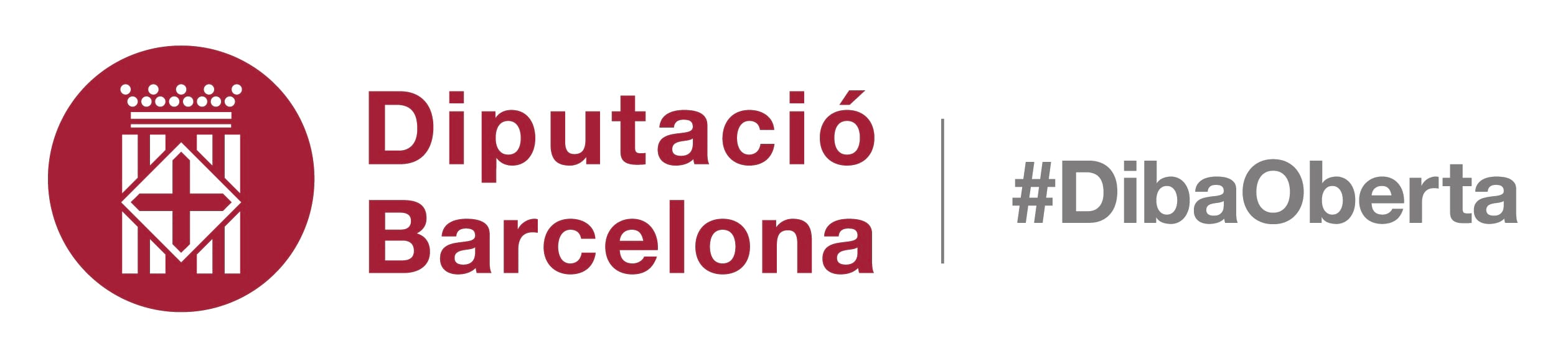 Curs de Protecció de la legalitat urbanísticaMarc conceptual i principis bàsics d’actuació
Alfred Lacasa Tribó – 25.9.2018
Ordres d’execució Supòsits de ruïna  La inspecció urbanística.  La protecció de la legalitat i figures connexes
Derogat article 200.3 del TRLUC:
3. El Departament de Política Territorial i Obres Públiques exerceix la potestat de protecció de la legalitat urbanística respecte a presumptes infraccions greus i molt greus, en cas que l'òrgan municipal competent no incoï l'expedient corresponent dins els deu dies següents a la comunicació prèvia, o bé, en supòsits d'urgència constatada expressament en la notificació, dins els tres dies següents. En aquests supòsits, l'adopció de mesures provisionals correspon al director o directora general d'Urbanisme.
Quina administració és el titular de la competència en matèria de restauració?
Article 200.3 del TRLUC:
“ El municipi exerceix la potestat de protecció de la legalitat urbanística respecte a les vulneracions comeses en el seu territori. El departament competent en matèria d'urbanisme també exerceix la potestat de protecció de la legalitat urbanística respecte a presumptes infraccions greus i molt greus. S'ha d'establir per reglament el sistema per a coordinar l'exercici de la potestat de protecció de la legalitat urbanística entre les administracions competents. Amb caràcter general, aquest sistema s'ha de fonamentar en l'exercici preferent d'aquesta potestat per l'ajuntament, sens perjudici de regular supòsits especials en què no sigui així amb relació a vulneracions de la legalitat urbanística comeses en sòl no urbanitzable i en terrenys que el planejament urbanístic reserva per a sistemes urbanístics generals.”
Dins l’administració local qui té la competència en matèria de restauració?
Per iniciar?
Per instruir? (obrim debat???)
Per resoldre?
Per resoldre els recursos?
Per revisar els actes? 
Qui coneixerà de les impugnacions contra els actes administratius?
	Els jutjats del contenciós-administratiu. Si són menys de 30.000 euros procediment abreujat
	Si la quantia de l’enderroc supera  els 30.00 euros serà objecte de recurs d'apel·lació front el TSJCAT
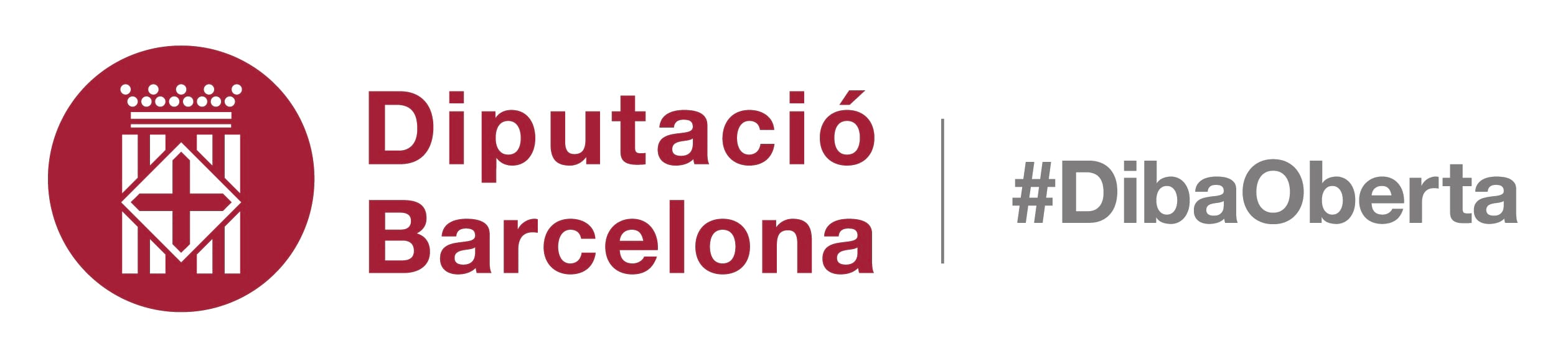 Curs de Protecció de la legalitat urbanísticaMarc conceptual i principis bàsics d’actuació
Alfred Lacasa Tribó – 25.9.2018
Ordres d’execució Supòsits de ruïna  La inspecció urbanística.  La protecció de la legalitat i figures connexes
Article 104
Administracions competents
104.1 Correspon a l’administració municipal l’exercici de la potestat de protecció de la legalitat urbanística vulnerada per:
a) Restaurar la realitat física alterada i l’ordre jurídic vulnerat.
b) Sancionar les infraccions urbanístiques.
c) Determinar els danys i perjudicis causats.
104.2 L’exercici de la potestat a què fa referència l’apartat 1 també correspon al departament competent en matèria d’urbanisme respecte de les vulneracions de la legalitat urbanística que puguin ser constitutives d’infraccions greus o molt greus. En aquests casos, l’exercici de la potestat esmentada s’estén a les vulneracions concurrents que puguin ser constitutives d’infraccions lleus.
104.3 Quan es produeixi una vulneració de la legalitat urbanística que pugui ser constitutiva d’una infracció greu o molt greu, les administracions competents han d’exercir la potestat a què fa referència aquest article de manera coordinada d’acord amb:
a) El principi de lleialtat institucional.
b) El criteri general segons el qual l’exercici de la potestat és preceptiu i preferent per part de l’administració municipal de conformitat amb l’article 106.1.
c) El criteri especial segons el qual, en sòl no urbanitzable i en terrenys que el planejament urbanístic reserva a sistemes urbanístics generals, el departament competent en matèria d’urbanisme pot exercir la potestat directament de conformitat amb l’article 106.2.
Article 105
Comunicacions a l’administració municipal relatives als fets que puguin vulnerar la legalitat urbanística
105.1 Quan el departament competent en matèria d’urbanisme tingui coneixement d’una presumpta vulneració de la legalitat urbanística, ha de comunicar a l’administració municipal corresponent els fets que poden vulnerar-la, amb còpia dels documents de què disposi relatius a aquests fets.
105.2 En el cas que, d’acord amb l’article 106, el departament competent en matèria d’urbanisme incoï un procediment de protecció de la legalitat urbanística vulnerada, ha de comunicar la resolució d’iniciació a l’administració municipal que pertoqui i, posteriorment, la resolució que posi fi al procediment.
Article 106
Coordinació de les administracions competents
106.1 No obstant el que estableix l’article 105.1, el departament competent en matèria d’urbanisme pot requerir l’administració municipal en qualsevol moment perquè, en un termini no inferior a deu dies ni superior a un mes, incoï el procediment de protecció de la legalitat urbanística vulnerada escaient en relació amb una vulneració que pugui ser constitutiva d’una infracció urbanística greu o molt greu. Transcorregut el termini establert sense que l’administració municipal atengui el requeriment, l’òrgan competent del departament pot incoar el procediment corresponent.
106.2 Quan la vulneració pugui ser constitutiva d’una infracció greu o molt greu i es produeixi en sòl no urbanitzable o en terrenys que el planejament urbanístic reserva per a sistemes urbanístics generals, respecte de la qual no consti que l’administració municipal estigui tramitant un procediment de protecció de la legalitat urbanística, el departament competent en matèria d’urbanisme pot incoar el procediment corresponent sense necessitat d’efectuar el requeriment previ a què fa referència l’apartat 1.
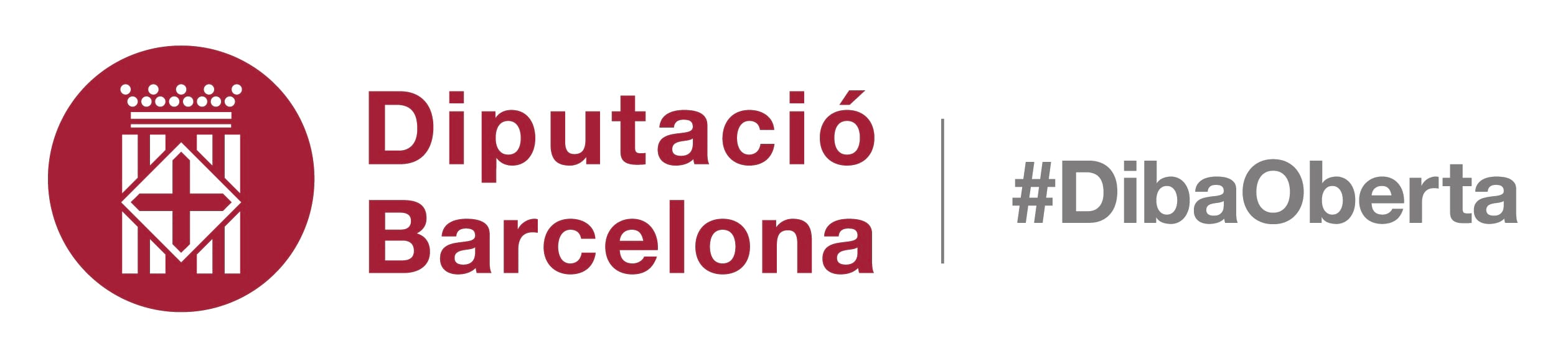 Curs de Protecció de la legalitat urbanísticaMarc conceptual i principis bàsics d’actuació
Alfred Lacasa Tribó – 25.9.2018
Ordres d’execució Supòsits de ruïna  La inspecció urbanística.  La protecció de la legalitat i figures connexes
Article 107
Òrgans competents per incoar procediments de protecció de la legalitat urbanística vulnerada
107.1 Els òrgans competents per incoar procediments de protecció de la legalitat urbanística vulnerada són:
a) En l’àmbit de l’administració local, el que es determini de conformitat amb la legislació sobre règim local.
b) En l’àmbit del departament competent en matèria d’urbanisme, el director o directora general competent en la matèria.
107.2 L’òrgan competent per incoar el procediment també ho és per adoptar les mesures provisionals que consideri oportunes durant la seva tramitació i per ordenar l’execució forçosa de la resolució adoptada.
Article 108
Òrgans competents per resoldre procediments de protecció de la legalitat urbanística vulnerada que no comportin la sanció d’infraccions urbanístiques
D’acord amb l’article 222.3 de la Llei d’urbanisme, els òrgans competents per resoldre procediments de protecció de la legalitat urbanística vulnerada que no comportin la sanció d’infraccions urbanístiques són:
a) En l’àmbit de l’administració municipal, l’alcalde o alcaldessa.
b) En l’àmbit del departament competent en matèria d’urbanisme, el director o directora general competent en la matèria.
Article 109
Òrgans competents per resoldre procediments de protecció de la legalitat urbanística vulnerada relatius a la sanció d’infraccions urbanístiques
109.1 D’acord amb l’article 222.1 i 2 de la Llei d’urbanisme, els òrgans competents per resoldre procediments de protecció de la legalitat urbanística vulnerada relatius a la sanció d’infraccions urbanístiques són:
a) En l’àmbit de l’administració municipal:
1r L’alcalde o alcaldessa, en el cas d’infraccions lleus i greus.
2n El ple de l’ajuntament, en el cas d’infraccions molt greus.
b) En l’àmbit del departament competent en matèria d’urbanisme:
1r El director o directora general competent en la matèria, en el cas que la multa proposada sigui inferior a 600.000 euros.
2n El conseller o consellera, quan la multa proposada, o alguna de les proposades en el cas d’una pluralitat de persones responsables, sigui igual o superior a 600.000 euros.
109.2 En el cas d’incoació d’un sol procediment en relació amb diverses infraccions urbanístiques concurrents a què fa referència l’article 134.3, l’òrgan competent per resoldre’l és el que resulti d’acord amb l’apartat 1 atenent:
a) La infracció urbanística més greu comesa, en l’àmbit de l’administració municipal.
b) La multa més elevada proposada, en l’àmbit del departament competent en matèria d’urbanisme.
109.3 L’òrgan competent per sancionar una infracció urbanística també ho és per determinar, en la mateixa resolució, els danys i perjudicis causats i ordenar les mesures de restauració de la realitat física alterada i de l’ordre jurídic vulnerat que no hagin estat objecte d’un procediment separat.
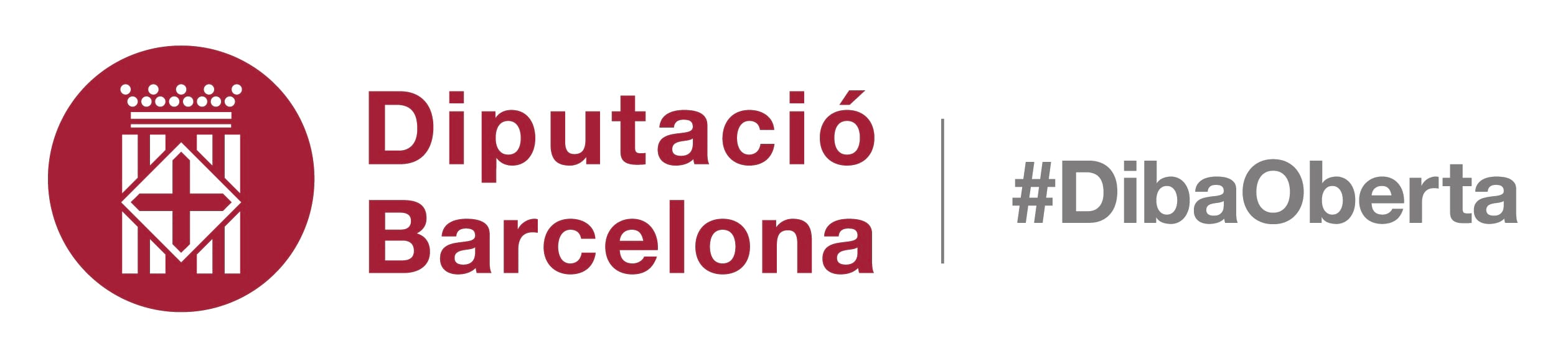 Curs de Protecció de la legalitat urbanísticaMarc conceptual i principis bàsics d’actuació
Alfred Lacasa Tribó – 25.9.2018
Ordres d’execució Supòsits de ruïna  La inspecció urbanística.  La protecció de la legalitat i figures connexes
FIGURES CONNEXES A LA PROTECCIÓ DE LA LEGALITAT URBANÍSTICA

1.- La relació entre deixar sense efecte els comunicats amb la disciplina urbanística
2.- Les ordres d’execució en relació als comunicats
3.- L’incompliment de les ordres d’execució: la compatibilitat de les multes coercitives amb el sancionador posterior
4.- Els efectes de les ordres d’execució en l’esfera dels particulars: la solidaritat
5.- Les ordres d’execució incomplertes i l’execució subsidiària
6.- La compatibilitat de les ordres d’execució amb la resta de procediments
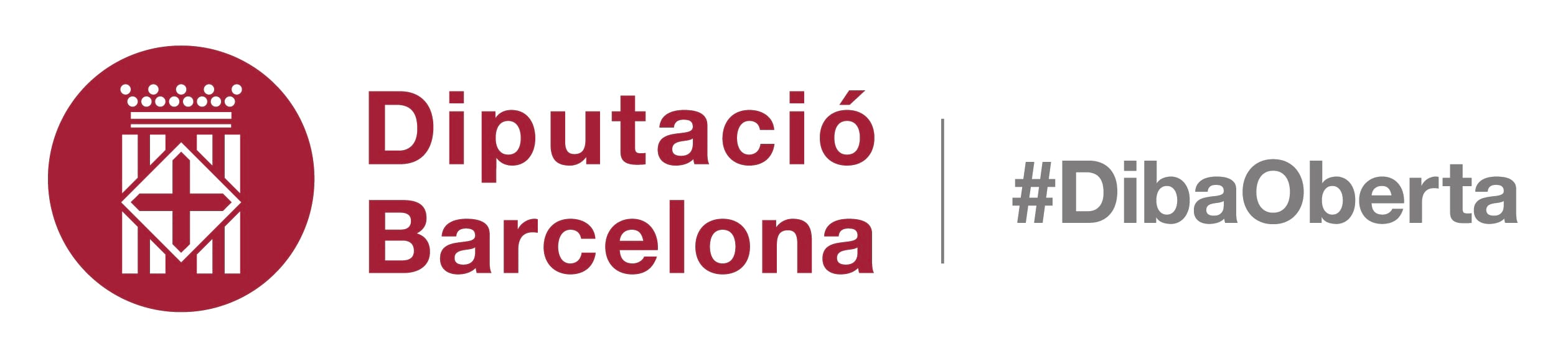 Curs de Protecció de la legalitat urbanísticaMarc conceptual i principis bàsics d’actuació
Alfred Lacasa Tribó – 25.9.2018
Ordres d’execució Supòsits de ruïna  La inspecció urbanística.  La protecció de la legalitat i figures connexes
EXEMPLES PRÀCTICS...
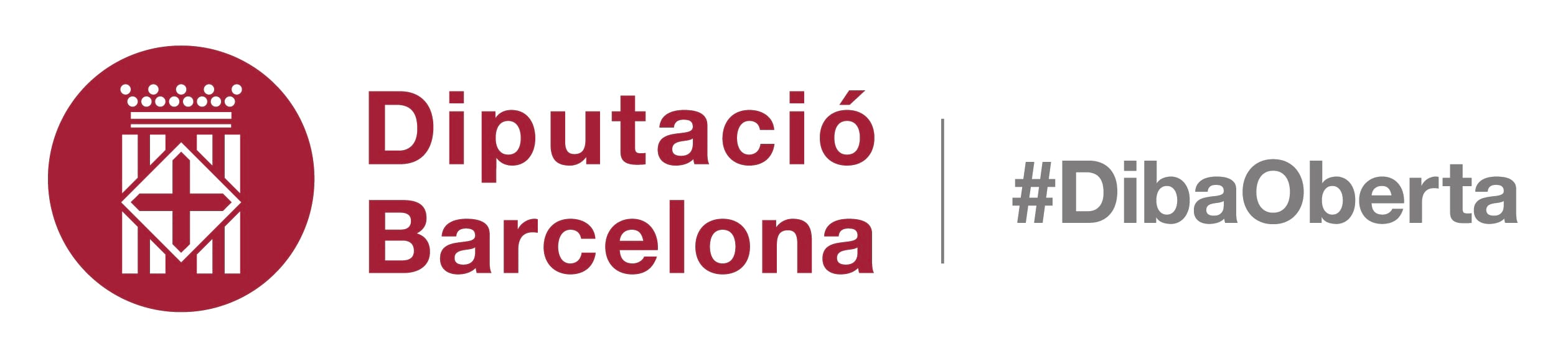 Curs de Protecció de la legalitat urbanísticaMarc conceptual i principis bàsics d’actuació
Alfred Lacasa Tribó – 25.9.2018
Ordres d’execució Supòsits de ruïna  La inspecció urbanística.  La protecció de la legalitat i figures connexes
1.- Diferències entre les multes sancionadores:
Les de la legislació urbanística
Les de la legislació d’Habitatge

Article 113 de la Llei 18/2007, del Dret a l’Habitatge
Multes coercitives no sancionadores
1. L'Administració competent, amb independència de l'acció sancionadora, pot imposar de forma reiterada i consecutiva multes coercitives, fins a un màxim de tres, quan transcorrin els terminis assenyalats per a dur a terme una acció o omissió prèviament requerida.
2. Les multes relacionades amb l'incompliment en l'execució d'unes obres es poden imposar amb una periodicitat mínima d'un mes i l'import màxim ha d'ésser del 30% del cost estimat de les obres per a cadascuna d'elles. En altres supòsits, la quantia de cadascuna de les multes no ha de superar el 20% de la multa sancionadora establerta per al tipus d'infracció comesa.
3. L'import de les multes coercitives resta inicialment afectat al pagament de les despeses que generi la possible execució subsidiària de l'ordre incomplerta, sens perjudici de la repercussió del cost total de les obres a qui ho incompleixi.
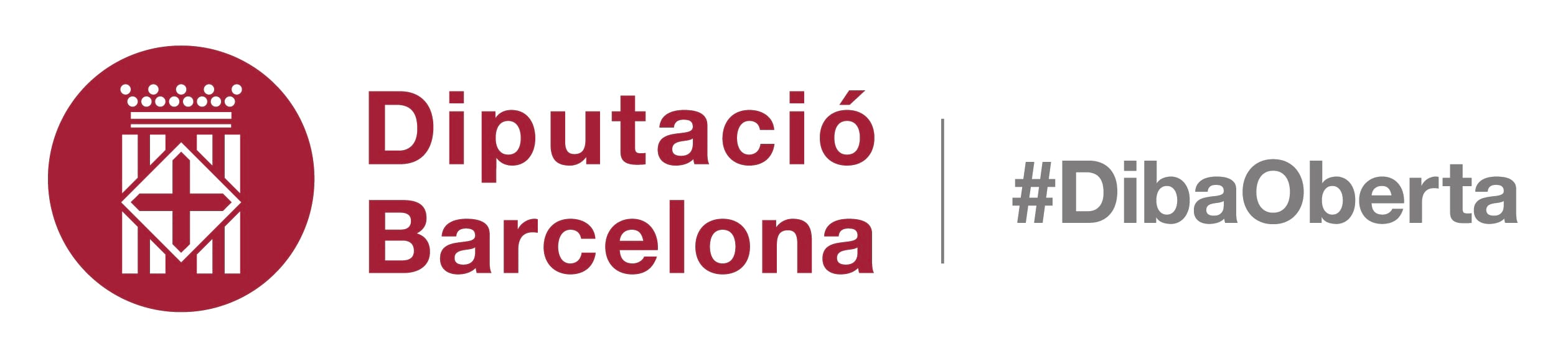 Curs de Protecció de la legalitat urbanísticaMarc conceptual i principis bàsics d’actuació
Alfred Lacasa Tribó – 25.9.2018
Ordres d’execució Supòsits de ruïna  La inspecció urbanística.  La protecció de la legalitat i figures connexes
2.- MODIFICIACIÓ DE LES BASES D’EXECUCIÓ DEL PRESSUPOST PER LES EXECUCIONS SUBSIDIÀRIES (113.3 de la Llei 18/20017)
 Una proposta de redactat de les bases d’execució del pressupost per fer efecteiu l’article

 Setena - Ampliació de crèdit
1. Les ampliacions de crèdit de les partides relacionades a l’Annex de partides ampliables del Pressupost requeriran la sol·licitud per part de l’Administrador o Cap de recursos interns de l’Àrea/Àmbit o Districte, amb el vist-i-plau del Gerent corresponent, a la Direcció de Serveis de Pressupost. Aquesta direcció, prèvia autorització de la Gerència Municipal, la comptabilitzarà i trametrà la relació d’aprovació a la signatura de l’Interventor.
 
2. Fins que no s'ultrapassi la recaptació d'un ingrés del capítol 3 "Taxes i altres ingressos" i del capítol 5 "Ingressos patrimonials", vinculat a una partida ampliable, no s'incrementarà el crèdit disponible d'aquesta partida, excepte en el cas dels subconceptes 309.03 “Taxa de cementiris”, 329.00 “Taxes de mercats” i 399.00 “Execucions subsidiàries”, que incrementaran el seu crèdit disponible amb el reconeixement en ferm del dret. En el cas de les Execucions subsidiàries, el reconeixement en ferm del dret es registrarà en el moment de l’aprovació de la
liquidació provisional al tercer. Quant a les previsions d'ingrés del Capítol 4 "Transferències corrents" s'incrementarà el crèdit disponible amb el reconeixement en ferm del dret. El crèdit disponible inicial de les partides ampliables serà, però, utilitzable sense els esmentats requisits.
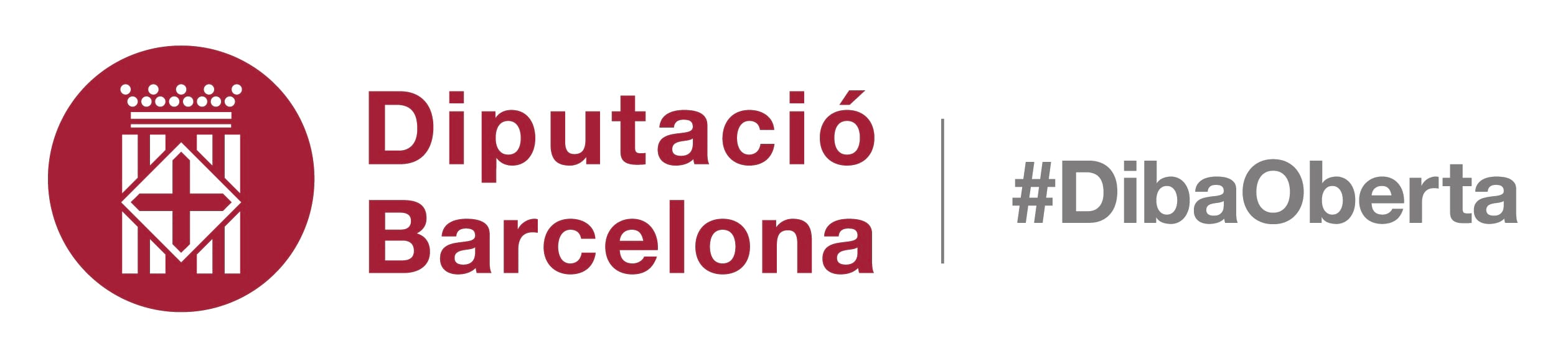 Curs de Protecció de la legalitat urbanísticaMarc conceptual i principis bàsics d’actuació
Alfred Lacasa Tribó – 25.9.2018
Ordres d’execució Supòsits de ruïna  La inspecció urbanística.  La protecció de la legalitat i figures connexes
3.- La reacció de l’administració quan aprecia infracció urbanística i infracció del deure legal de conservació

Cal tenir en compte que l’article 144 del Decret 64/2014 preveue “la integració del procediment de disciplina” en el`procediment sancionador: Article 144
Règim jurídic aplicable
144.1 Són aplicables als procediments de protecció de la legalitat urbanística vulnerada relatius a la sanció d’infraccions urbanístiques les disposicions sobre la potestat sancionadora de la legislació sobre procediment administratiu comú i sobre procediment de les administracions públiques de Catalunya, la Llei d’urbanisme i aquest Reglament.
144.2 Quan els procediments a què fa referència l’apartat 1 s’hagin incoat també per adoptar les mesures de restauració de la realitat física alterada i l’ordre jurídic vulnerat que pertoquin, s’ha d’integrar en el procediment sancionador corresponent el que disposen l’article 116 i següents sobre les disposicions particulars dels procediments relatius a la restauració de la realitat física alterada i l’ordre jurídic vulnerat.
 
El vostre Ajuntament rep una denuncia per infracció urbanística
L’inspector fa un informe i detecta que hi ha un cobert il-legal tal i com deia la denuncia
Així mateix l’inspector detecta que hi ha un sortint que té risc de despreniment

Responem a les següents preguntes:
1.- Quin termini hi ha per resoldre la denuncia?
2. Què succeeix si l’administració no resol? Què ha de fer? 
3.- Quants procediments ha d’iniciar l’administració?
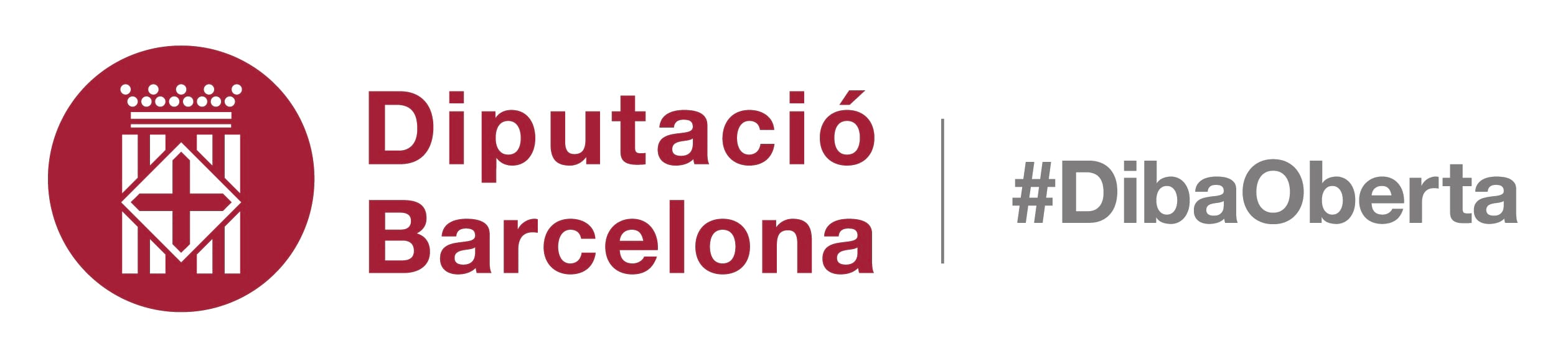 Curs de Protecció de la legalitat urbanísticaMarc conceptual i principis bàsics d’actuació
Alfred Lacasa Tribó – 25.9.2018
Ordres d’execució Supòsits de ruïna  La inspecció urbanística.  La protecció de la legalitat i figures connexes
4.- Quan una ordre d’execució ha de comportar la sol-licitud de llicència o presentació de comunicat?
Article 100 del ROAS
Llicència eventualment necessària
El compliment de les ordres individuals d’execució no pot condicionar-se a l’obtenció de la llicència prèvia, respecte de les obres o activitats que constitueixen el seu objecte, llevat que aquestes requereixin un projecte tècnic, en el qual cas, aquest s’ha de presentar per ser tramitat de forma reglamentària. No obstant això, aquelles actuacions que per raons d’urgència o necessitat no admetin demora, s’han d’executar de manera immediata i sota la corresponent direcció tècnica, segons ho determini la mateixa ordre. 

Ordenança reguladora dels procediments d'intervenció municipal en les obres Acord del Consell Plenari de 25 de febrer de 2011 

Article 67. Ordres d'execució 1. Si es produeixen situacions de perill, risc o danys a les persones, al domini públic o a la propietat de tercers, com a conseqüència de l'execució de les obres, l'alcalde o alcaldessa pot adoptar les mesures necessàries i ordenar als responsables de les obres l'execució de les actuacions adients, si escau amb caràcter d'urgència, i amb l'advertiment que en cas d'incompliment es poden dur a terme de forma subsidiària i al seu càrrec. 2. Les ordres d'execució han de concretar les obres i actuacions a executar i el termini per al seu compliment. Estan subjectes al règim comunicació tipus I les obres i actuacions que requereixin l'elaboració d'un projecte tècnic. Les ordres d'execució han de determinar el termini de presentació d'aquest projecte i de la documentació exigible.
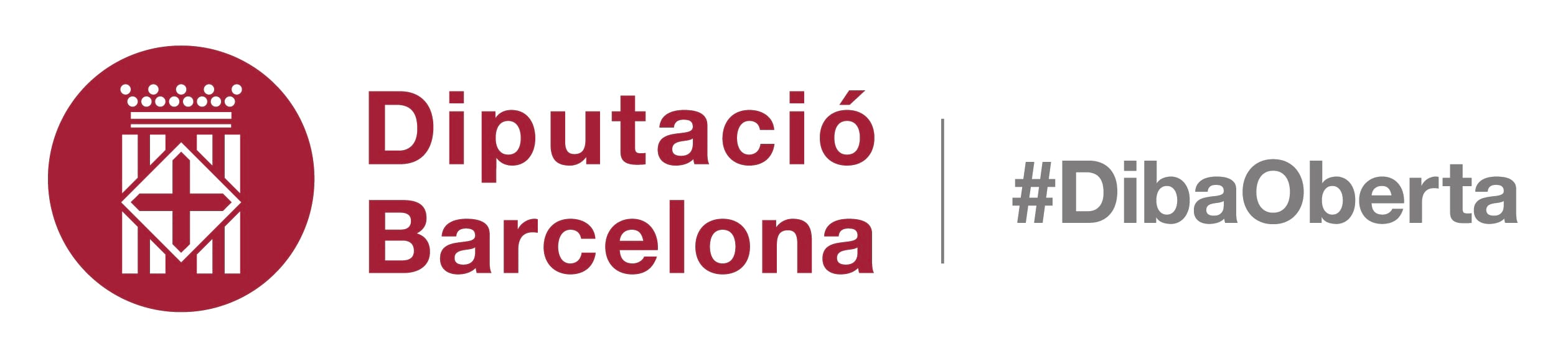 Curs de Protecció de la legalitat urbanísticaMarc conceptual i principis bàsics d’actuació
Alfred Lacasa Tribó – 25.9.2018
Ordres d’execució Supòsits de ruïna  La inspecció urbanística.  La protecció de la legalitat i figures connexes
5.- El risc greu per les persones
Article 95 del Decret 64/2014
Risc imminent per a la salut i la seguretat
Quan, per raons d’urgència fonamentades en situacions de risc imminent per a la salut de les persones o la seguretat de les persones o les coses, sigui necessari executar actes de conservació, rehabilitació i protecció que no admetin demora, l’òrgan municipal competent pot ordenar la seva execució immediata en qualsevol moment, sense l’audiència prèvia de les persones interessades i sota la direcció dels serveis tècnics municipals. En aquests casos, l’ordre d’execució es pot donar de paraula. Si l’actuació afecta un immoble integrant del patrimoni cultural com a bé cultural d’interès nacional, l’òrgan municipal competent ha de requerir els serveis tècnics del departament competent en matèria de patrimoni cultural perquè intervinguin urgentment en coordinació amb els serveis tècnics municipals.

Com es concreta?
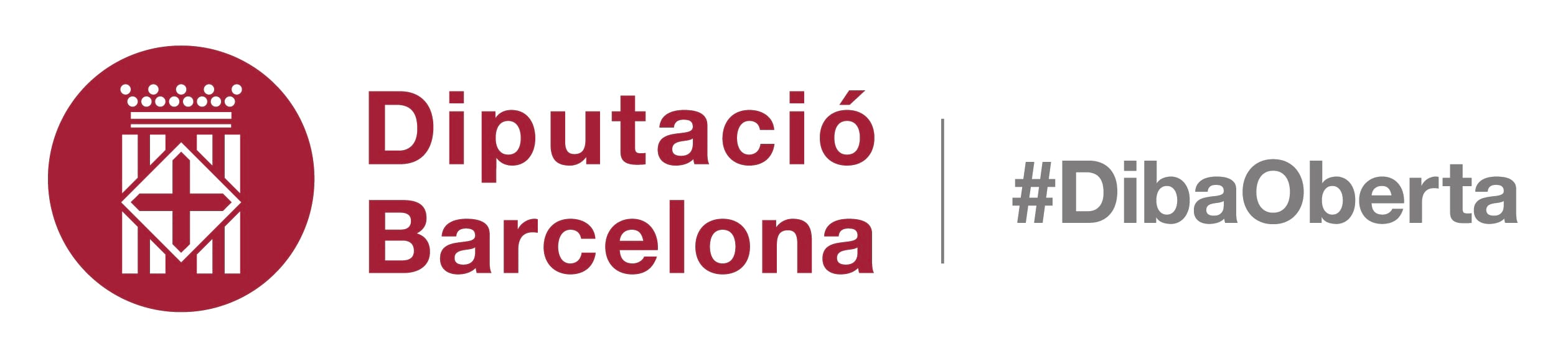 Curs de Protecció de la legalitat urbanísticaMarc conceptual i principis bàsics d’actuació
Alfred Lacasa Tribó – 25.9.2018
Ordres d’execució Supòsits de ruïna  La inspecció urbanística.  La protecció de la legalitat i figures connexes
6.- Les ordres d’execució amb volum important.
Les recomanacions jurídiques
Actuacions en relació a execucions subsidiàries de volum econòmic important a 	finques en mal estat del districte. Barcelona 2012
 
 
 
1.- Descripció urbanística actual de la finca, si està catalogada i si hi ha planejament o gestió en tràmit 
2.- Relació d'expedients d'urbanisme, habitatge, activitats i salut oberts i tancats a la finca (Serveis Jurídics).
3.- Una nota del Director de Serveis a les Persones i l'Intendent de la Guàrdia Urbana sobre si a la finca s'hi ha intervingut per mitjà dels serveis 	socials o Guàrdia Urbana (especialment si existeixen maltractaments). (SS i Guàrdia Urbana)
4.- Nota simple al Registre de la Propietat (titularitats i càrregues). (Serveis Jurídics)
5.- Una descripció de l'organització jurídica de la finca (comunitat de propietaris, propietat vertical...) i si hi ha indicis de moobing immobiliari. 	(serveis Jurídics)
6.- Una descripció padronal de cadascun dels immobles i si existeixen indicis o de sobreocupació o infrahabitatge. Posada de manifest si hi 	conviuen menors o persones de més de 65 anys. (serveis jurídics)
7.- Una inspecció prèvia amb les dades anteriors per descriure els títols d'ocupació dels pisos (contractes de lloguer) i confirmar que coincideix 	amb la descripció padronal. (Foment de Ciutat Vella SA. Aquest tràmit és complicat)
8.- Anàlisi de les coincidències de les titularitats registrals amb les titularitats efectives i en cas de ser companyies mercantils, adminstradors, país 	de residència i si l'empresa està concursada. Situació dels administradors. (serveis jurídics)
9.- Dades cadastrals de la finca. (serveis jurídics). Delimitació individualitzada de cada unitat i en cas de dubte de localització criteris de concreció 	(entresòl o principal, escala dreta esquerra, baixos o soterrani, numeració per lletres o per números... La interpretació ha de ser única) 
10.- Situació del titular de la finca (titularitat dels tributs (especialment l'IBI) tributs pendents, càrrecs municipals, embargaments i anàlisi de la  d	ificultat de cobrament en processos previs per l'àrea d'hisenda (si ha costat embargar prèviament). Si és complexe, situació dels 	administradors. (Institut Municipal d’Hisenda)
11.-  Un informe urbanístic que valori l'actuació a executar i comprovar que el cost del mateix no ofereix la declaració de ruïna de l'immoble. 	(Foment de ciutat Vella SA)
 
A la vista de les dades anteriors, calen dos informes per iniciar l'expedient:
a) Un global tècnico-jurídic , que dissenyi l'actuació urbanística e especial si cal autorització d'entrada en domicili.
b) Un global de caire urbanístico-social que defineixi si hi ha reallotjaments, siuacions de dificultat en la convivència i d'altres elements a 	considerar. Entre ells, la possibilitat de contractar seguretat o tapiar les entrades entre el desallotjament dels inquilins si cal i evitar okupes.
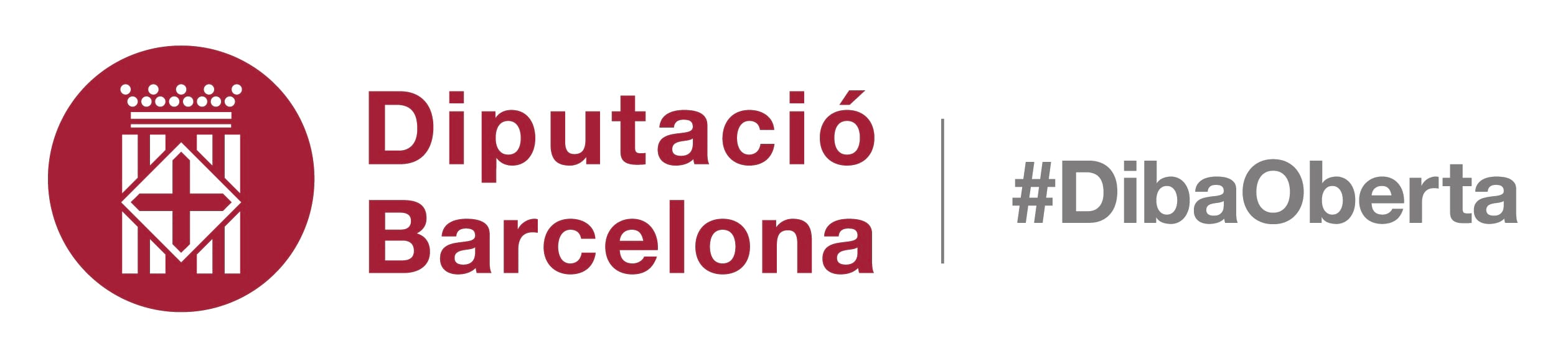 Curs de Protecció de la legalitat urbanísticaMarc conceptual i principis bàsics d’actuació
Alfred Lacasa Tribó – 10.10.2017
Ordres d’execució Supòsits de ruïna  La inspecció urbanística.  La protecció de la legalitat i figures connexes
7.- Les autoritzacions d’entrada en domicili: per la inspecció i per l’execució d’obres


1.- L’acte administratiu a executar
2.- La oposició a l’entrada
3.- Designa d’advocat
4.- La petició al Jutjat
5.- Còpia de l’expedient
6.- El certificat que no hi ha ni litigis en relació a l’assumpte ni suspensió d’execució de l’acte
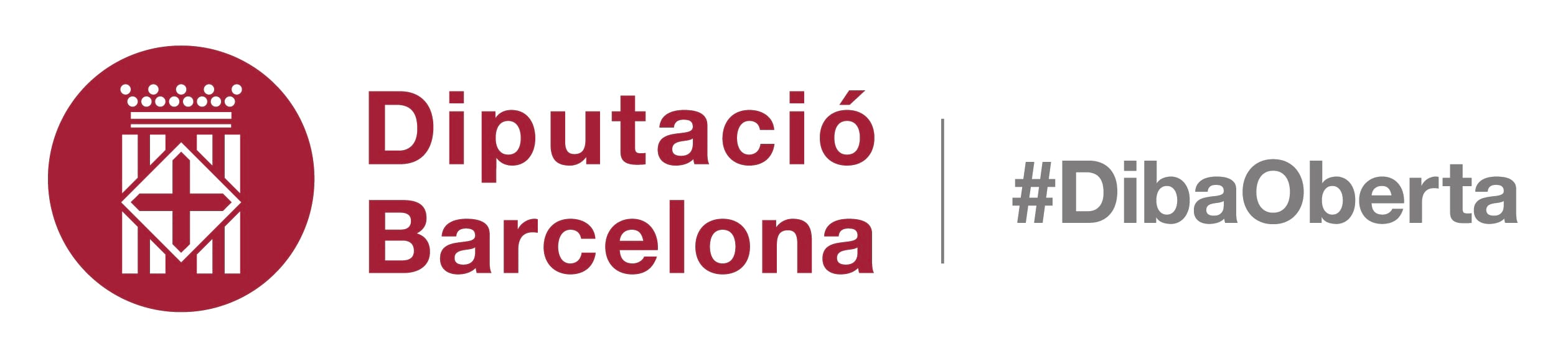 Curs de Protecció de la legalitat urbanísticaMarc conceptual i principis bàsics d’actuació
Alfred Lacasa Tribó – 25.9.2018
Ordres d’execució Supòsits de ruïna  La inspecció urbanística.  La protecció de la legalitat i figures connexes
8.- La col-laboració del Registre de la Propietat

Inscripció de l’ordre d’execució en el Registre de la Propietat La LLUC, en el seu article 204.2, g preveu que “Els òrgans competents en matèria urbanística, segons el que disposa aquesta Llei, poden, a banda del que estableix l’apartat 1, instar el Registre de la Propietat a practicar l’assentament que correspongui respecte als actes administratius següents: (..) g) La resolució administrativa que acordi l’execució forçosa dels actes adoptats en virtut d’aquesta Llei”. En aquest mateix sentit, la LDH en el seu article 136 preveu que “6. Poden ésser objecte del corresponent assentament en el Registre de la Propietat amb la durada i les característiques establertes a la Llei hipotecària els actes següents: (..) b) Les resolucions que dictin l’execució forçosa d’una ordre d’execució incomplerta”. Per tant, i en base a allò a la legislació de procediment administratiu , que preveu que tant les multes coercitives com l’execució subsidiària són mesures d’execució forçosa, els actes dictat en el sí d’expedients d’ordre d’execució en que s’imposin aquestes multes o l’execució subsidiària podran ser inscrits al Registre de la Propietat.
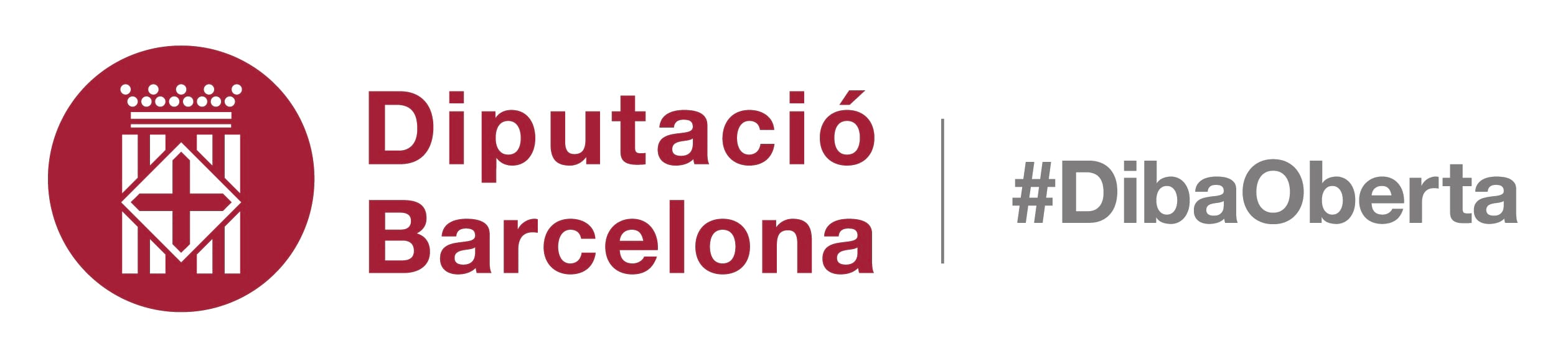 Curs de Protecció de la legalitat urbanísticaMarc conceptual i principis bàsics d’actuació
Alfred Lacasa Tribó – 25.9.2018
Ordres d’execució Supòsits de ruïna  La inspecció urbanística.  La protecció de la legalitat i figures connexes
Obres que no s’ajusten a la legalitat però emparades en ordre d’execució

Article 226 del TRLUCAT

Actuacions constitutives d'infracció a l'empara de llicència o d'ordre d'execució
1. Si les activitats constitutives d'infracció urbanística es fan a l'empara d'una llicència o d'una ordre d'execució i d'acord amb les seves determinacions, no es pot imposar cap sanció mentre no s'anul·li l'acte administratiu que les autoritza. El procediment d'anul·lació interromp el termini de prescripció de la infracció comesa.
2. Si l'anul·lació d'una llicència és conseqüència de l'anul·lació de l'instrument de planejament corresponent, no s'ha d'imposar cap sanció a les persones que actuïn a l'empara de la dita llicència.
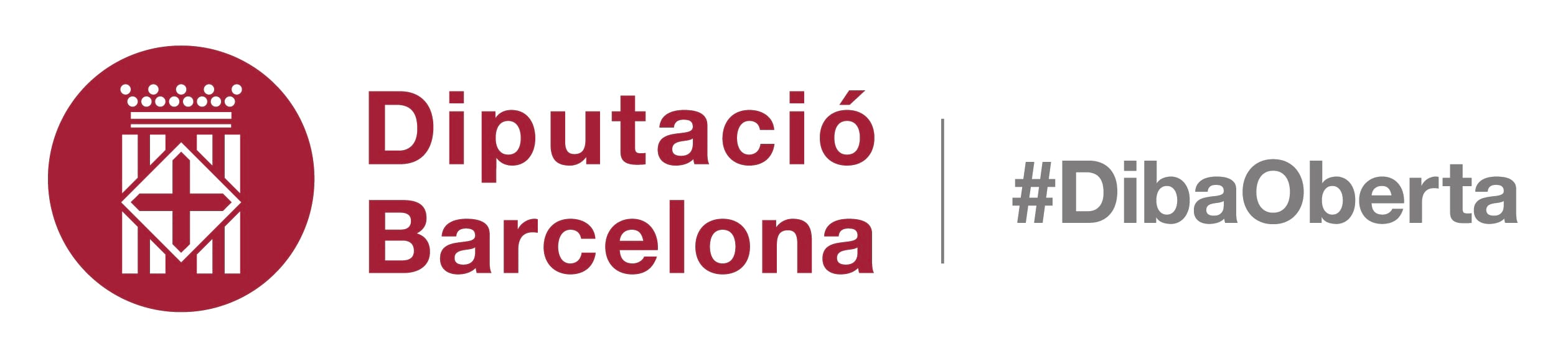 Curs de Protecció de la legalitat urbanísticaMarc conceptual i principis bàsics d’actuació
Alfred Lacasa Tribó – 25.9.2018
Ordres d’execució Supòsits de ruïna  La inspecció urbanística.  La protecció de la legalitat i figures connexes
10.-Un cas complexe

L’Ajuntament detecta una obra il—legal.
Inicia un procediment on atura la mateixa.
L’interessat demana un comunicat.
En l’execució del comunicat l’incompleix i substitueix una viga estructural estant l’immoble en fora d’ordenació.
L’Ajuntament atura la obra.
Fruit de l’aturada, es despren una part del sostre de la part que no era objecte del comunicat.
L’Ajuntament dicta una ordre d’execució que els particulars que són 3 germans, incompleixen.

Treballem en veu alta el nombre de procediments i actuacions de l’Ajuntament
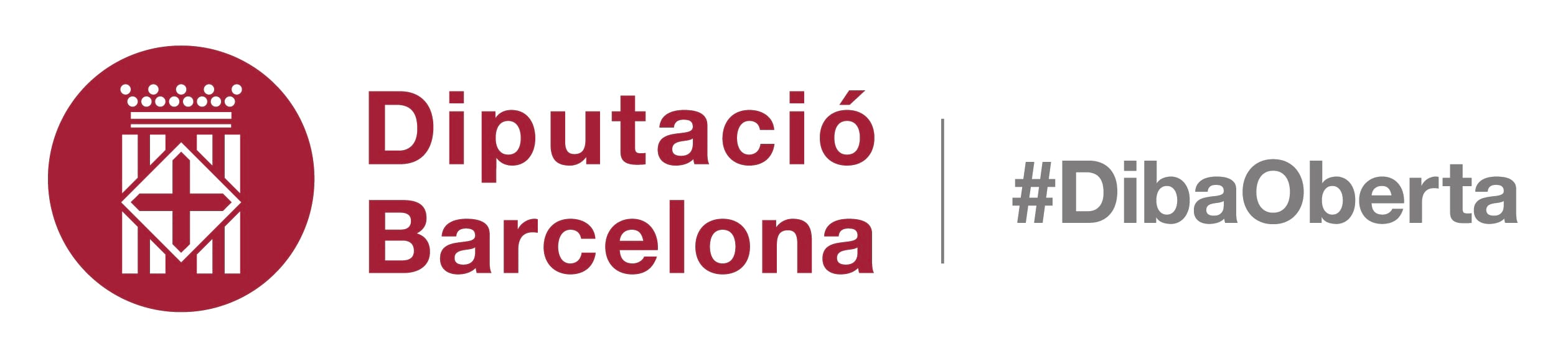 Curs de Protecció de la legalitat urbanísticaMarc conceptual i principis bàsics d’actuació
Alfred Lacasa Tribó – 25.9.2018